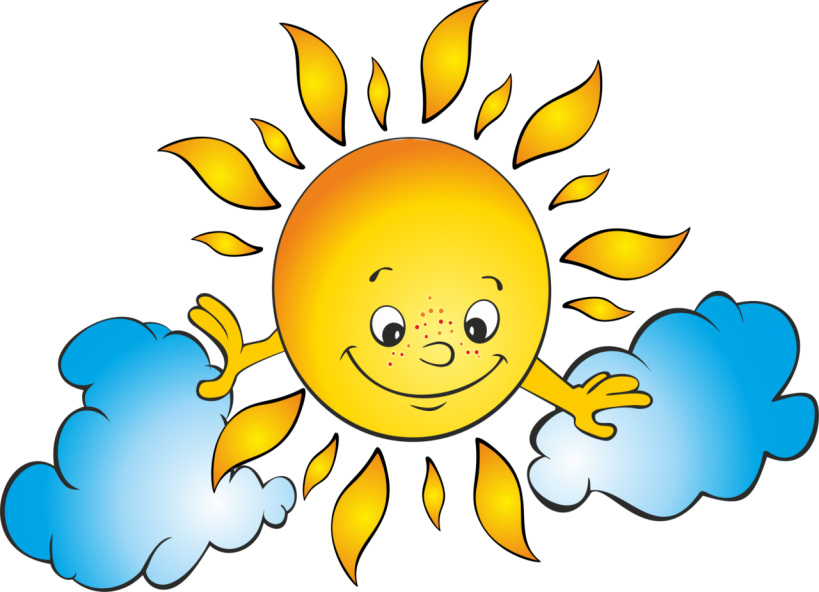 Правила 
Дорожного
Движения
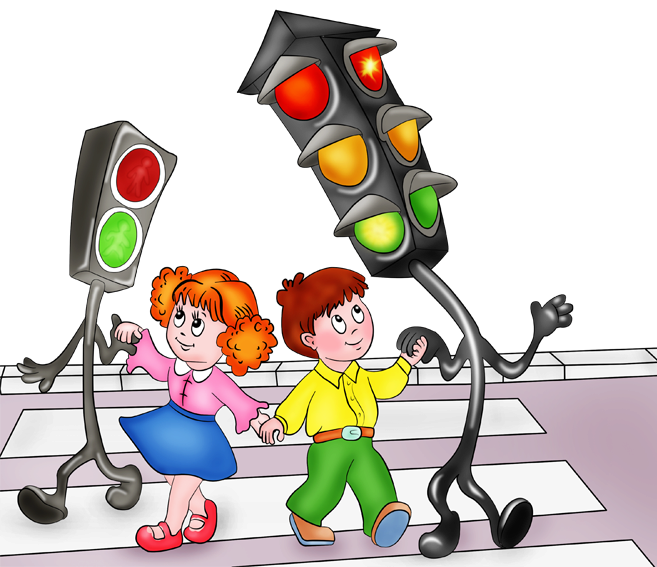 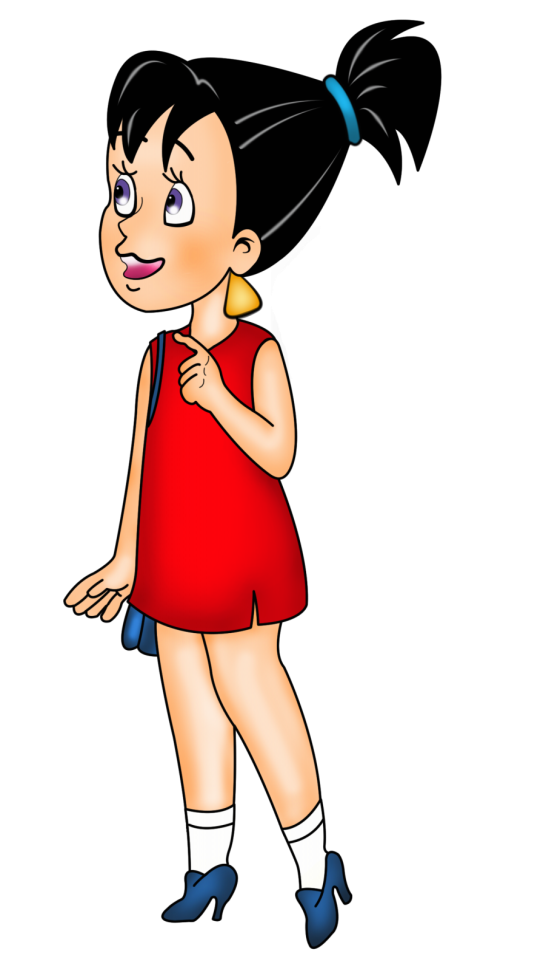 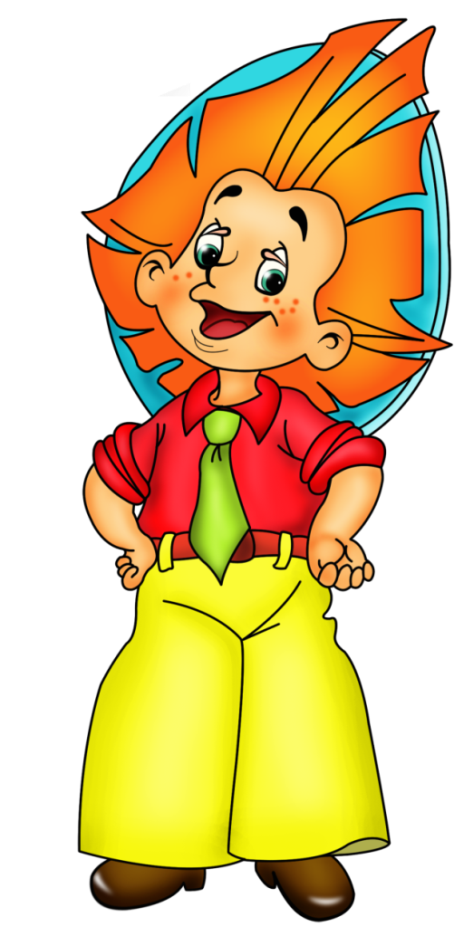 Выполнил: Галашова С. В.
Актуальность
Изготавливая  книжки-малышки «Правила дорожного движения» своими руками, дети с интересом будут ими пользоваться  и  изучать правила дорожного движения.
Задачи:
закрепить знания о светофоре, дорожных знаках;
совершенствовать знания и устойчивые навыки безопасного поведения на дороге, воспитывать чувства ответственности за свою жизнь;
- воспитывать в детях грамотных пешеходов.
Собери светофор
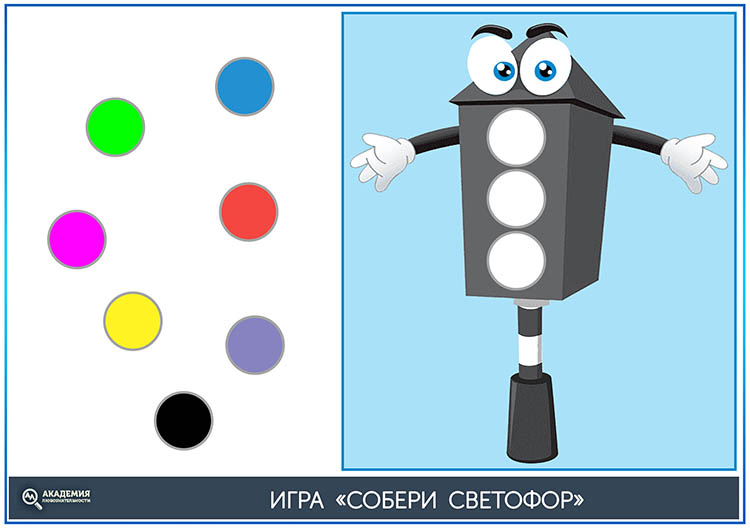 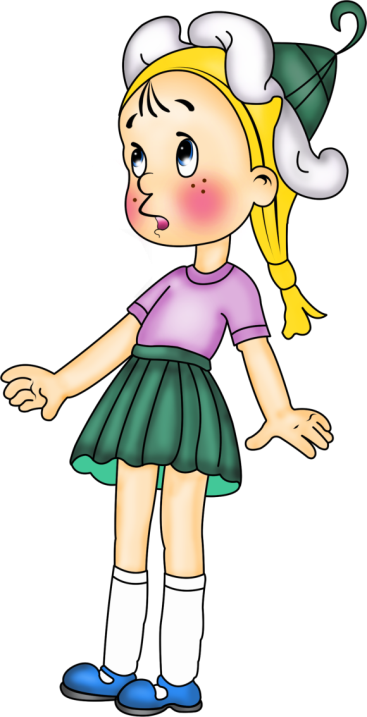 Правильно или неправильно
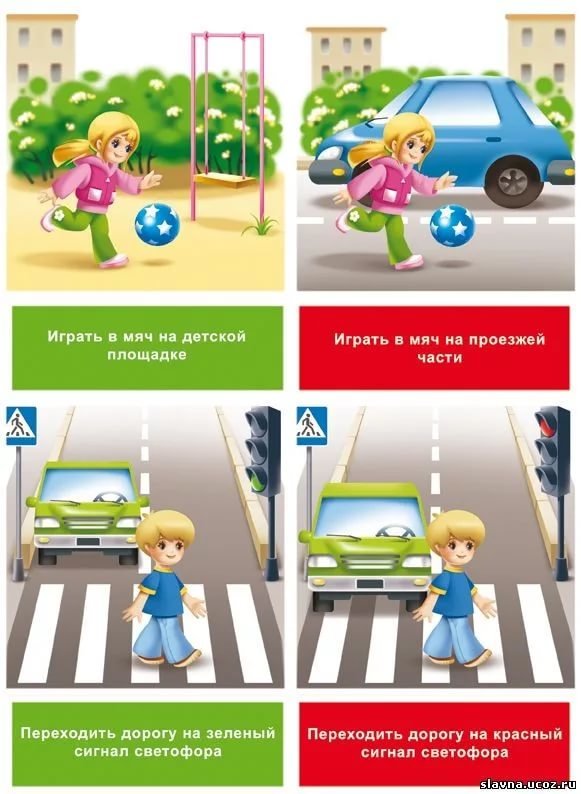 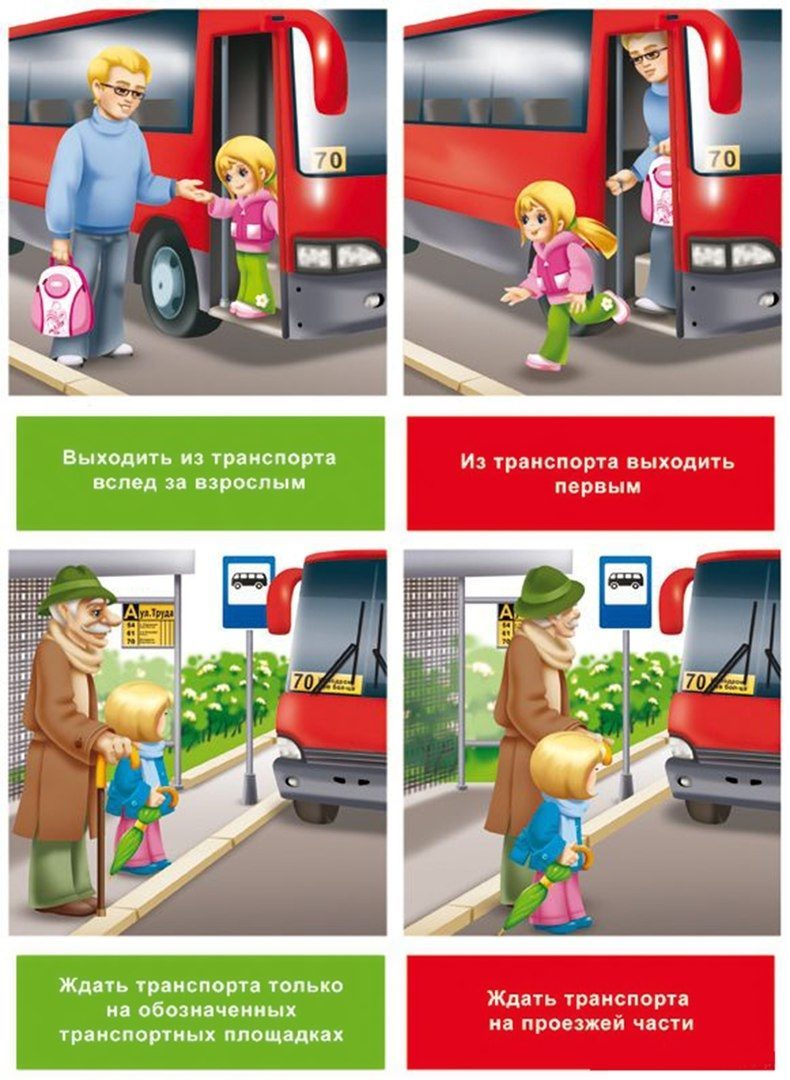 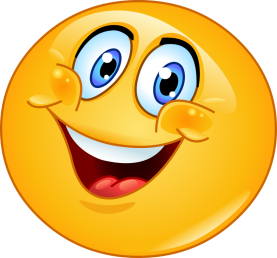 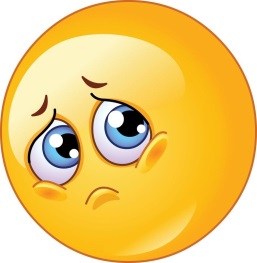 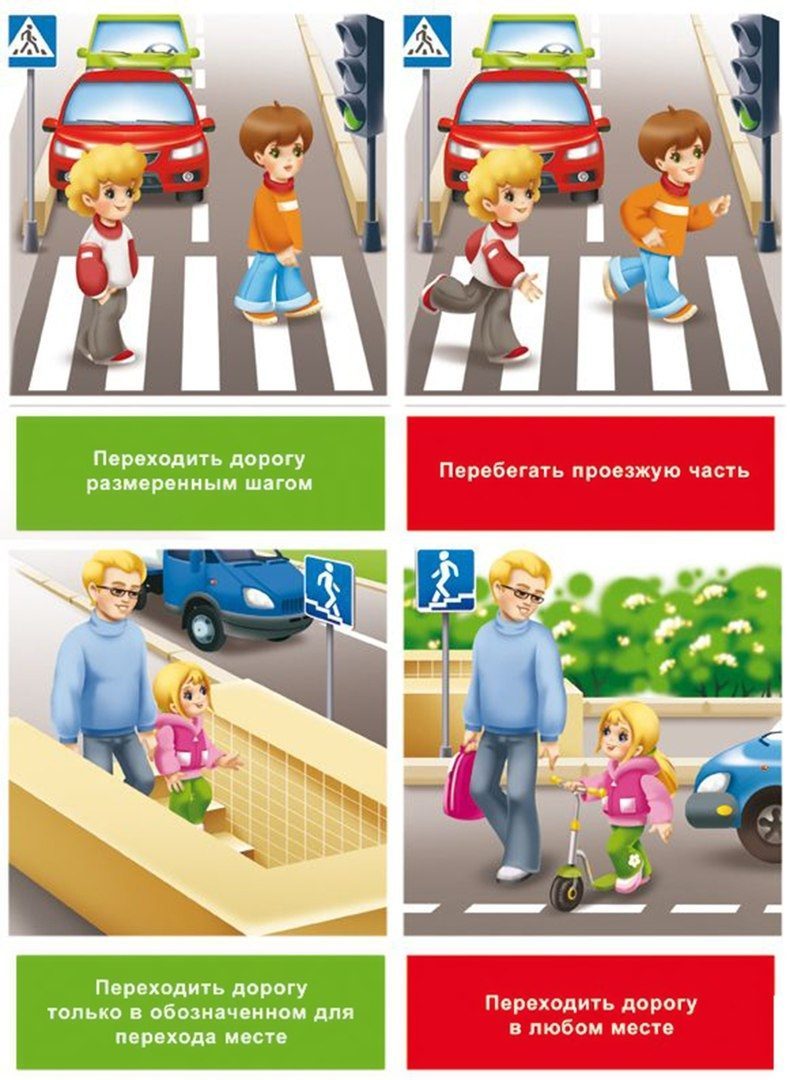 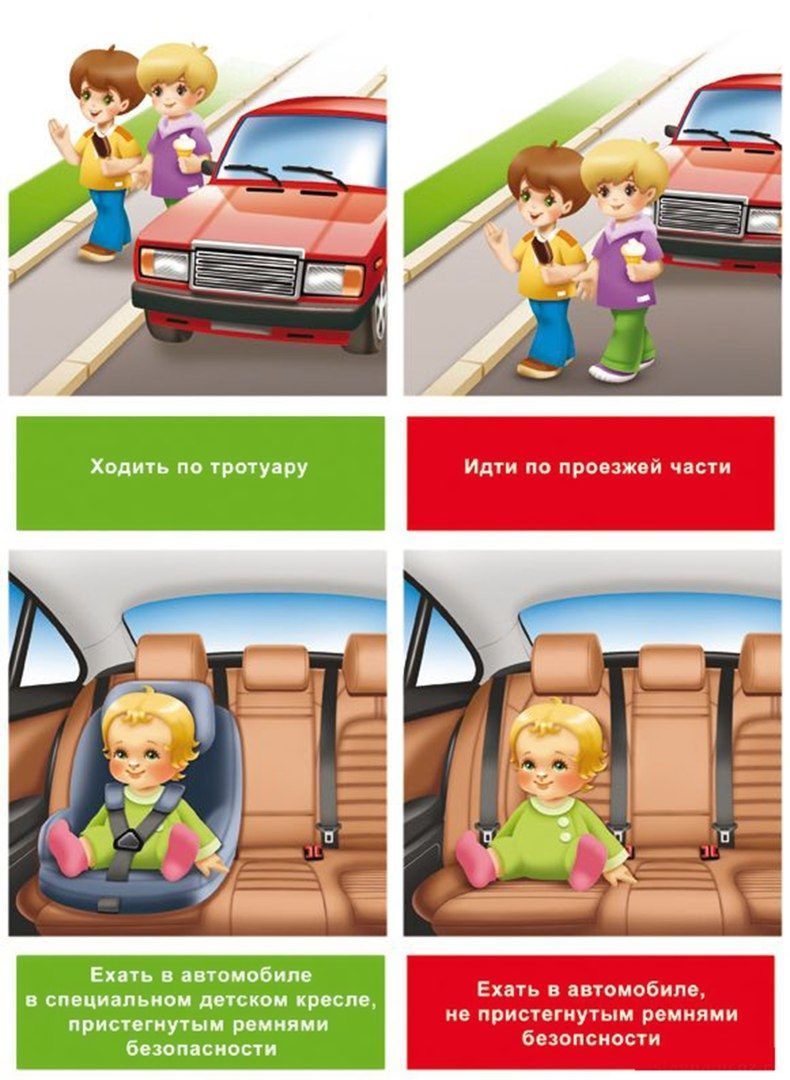 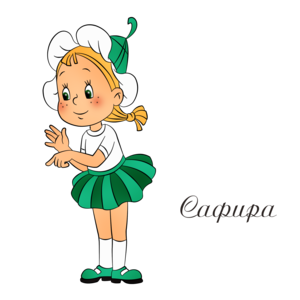 Подбери 
дорожный знак
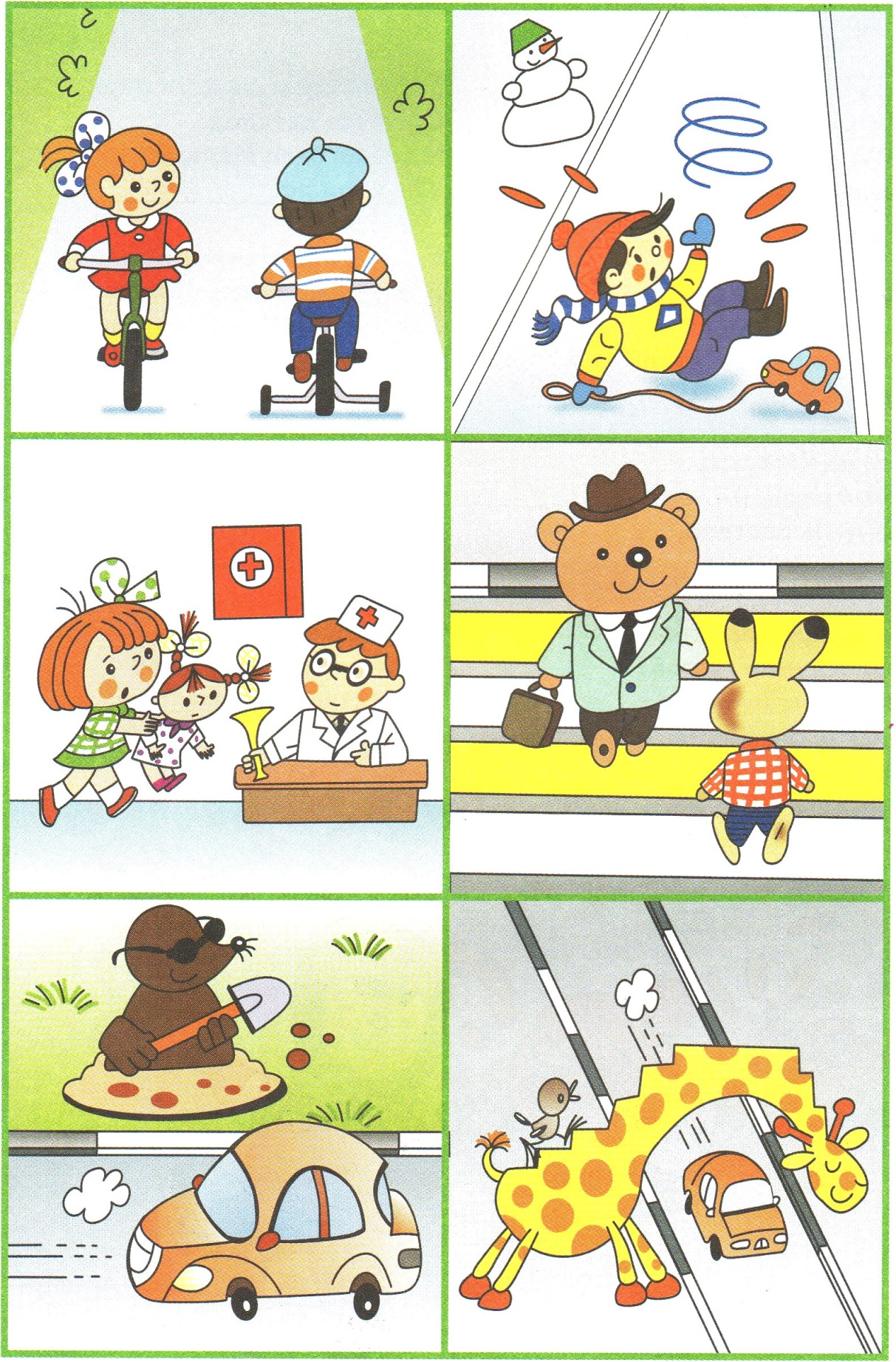 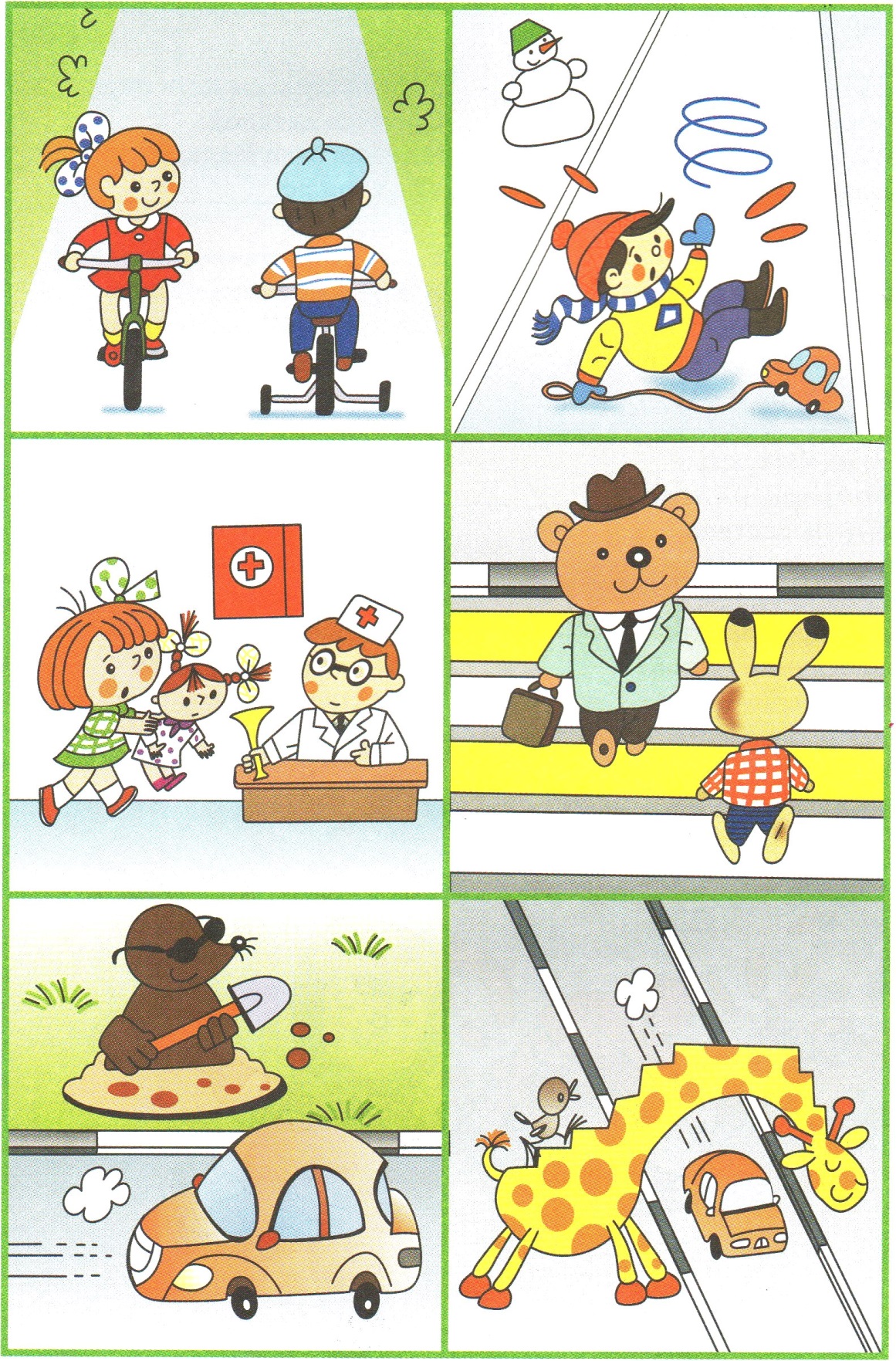 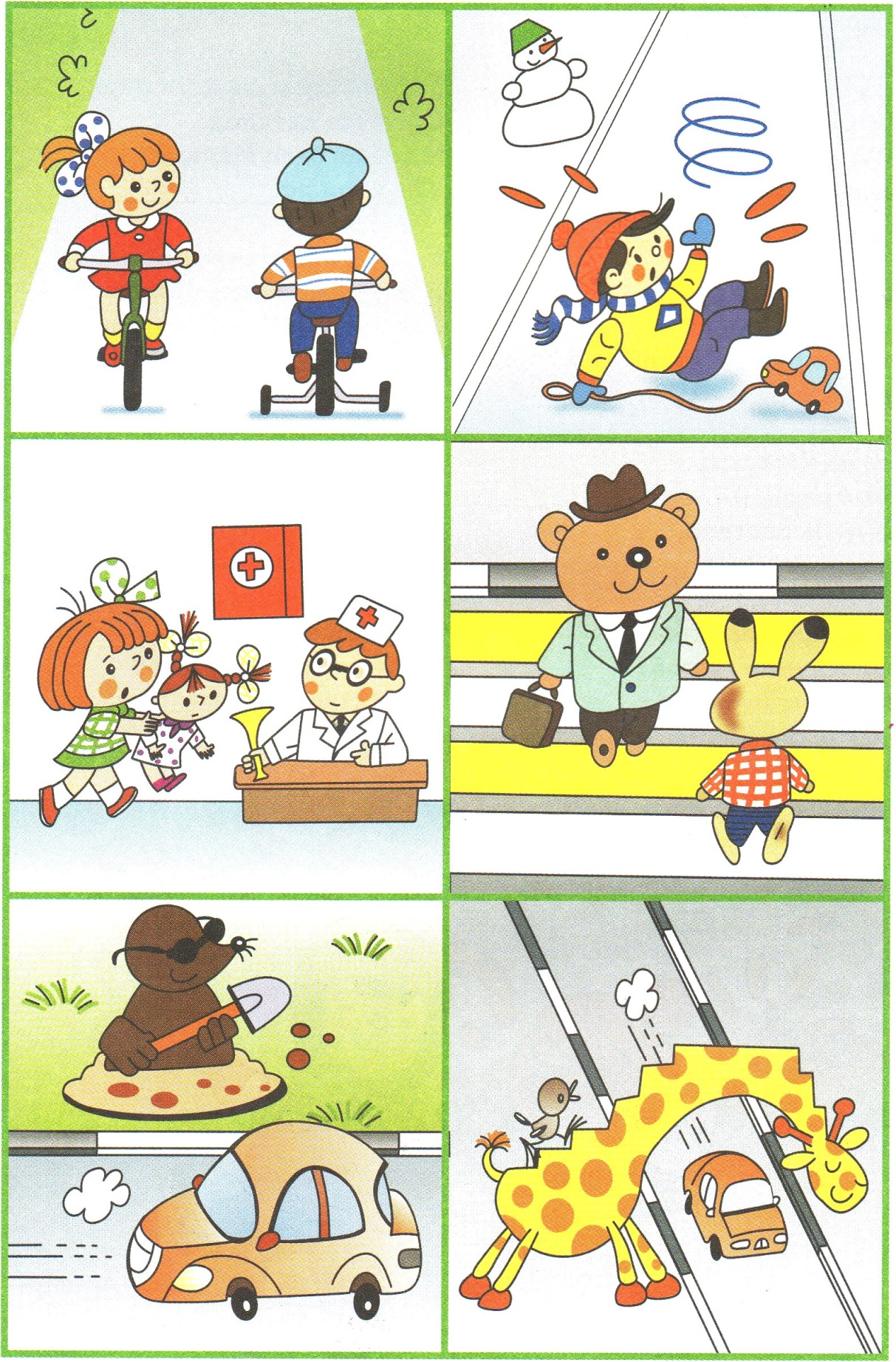 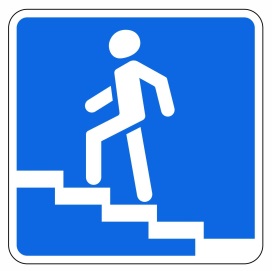 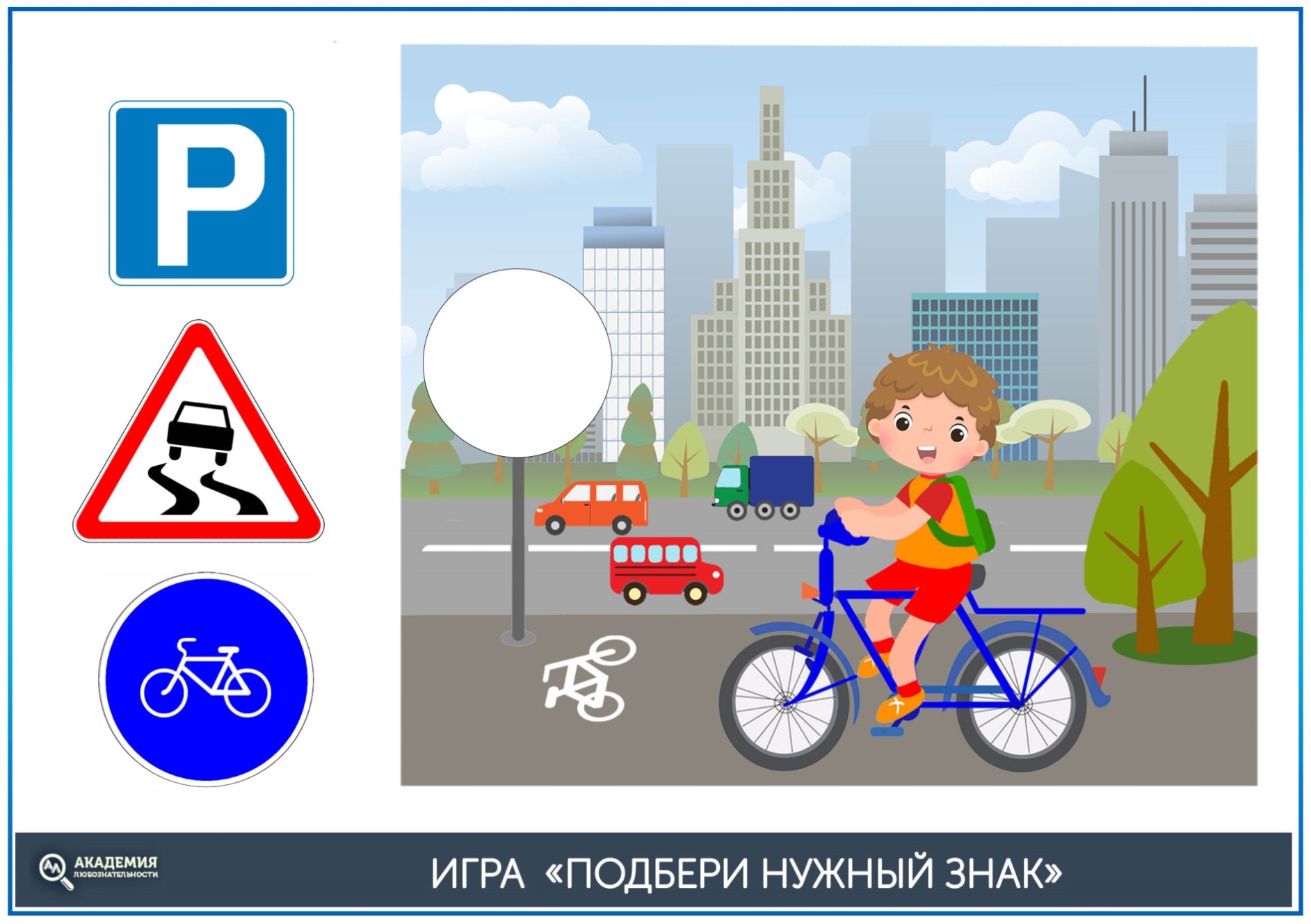 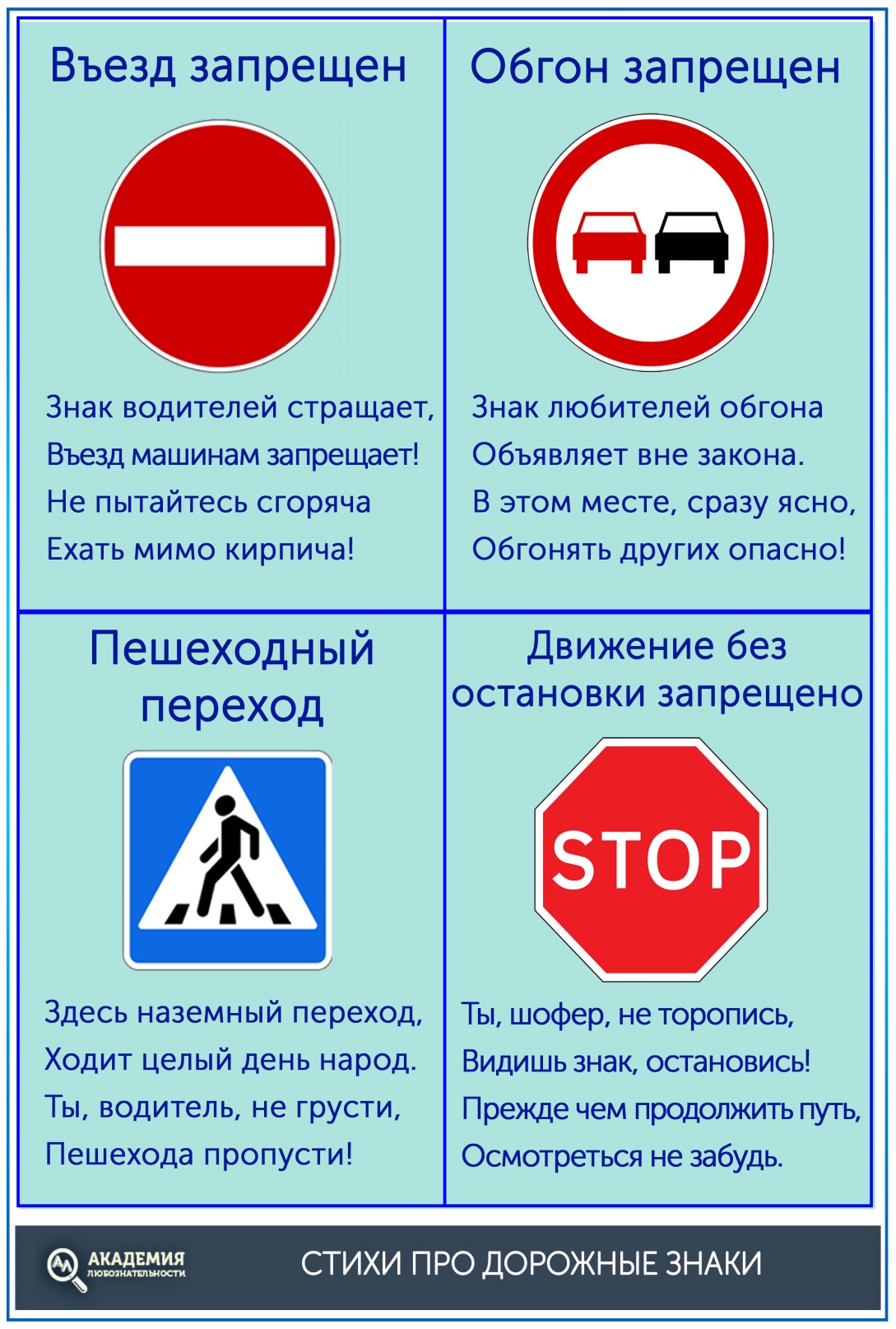 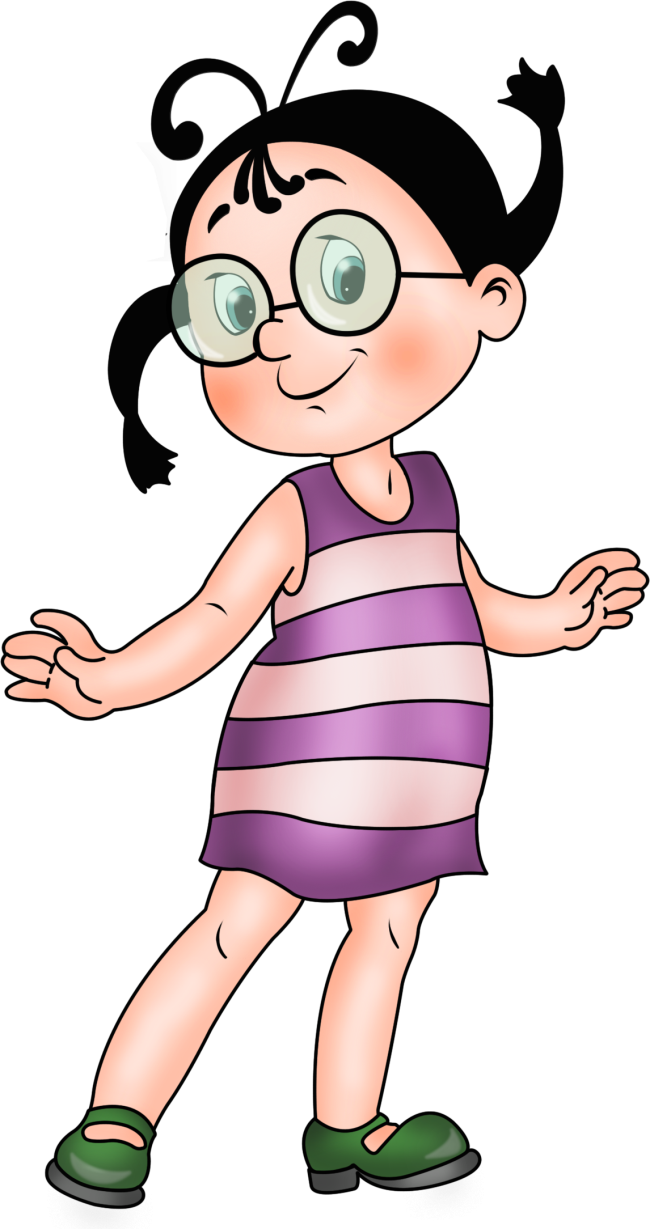 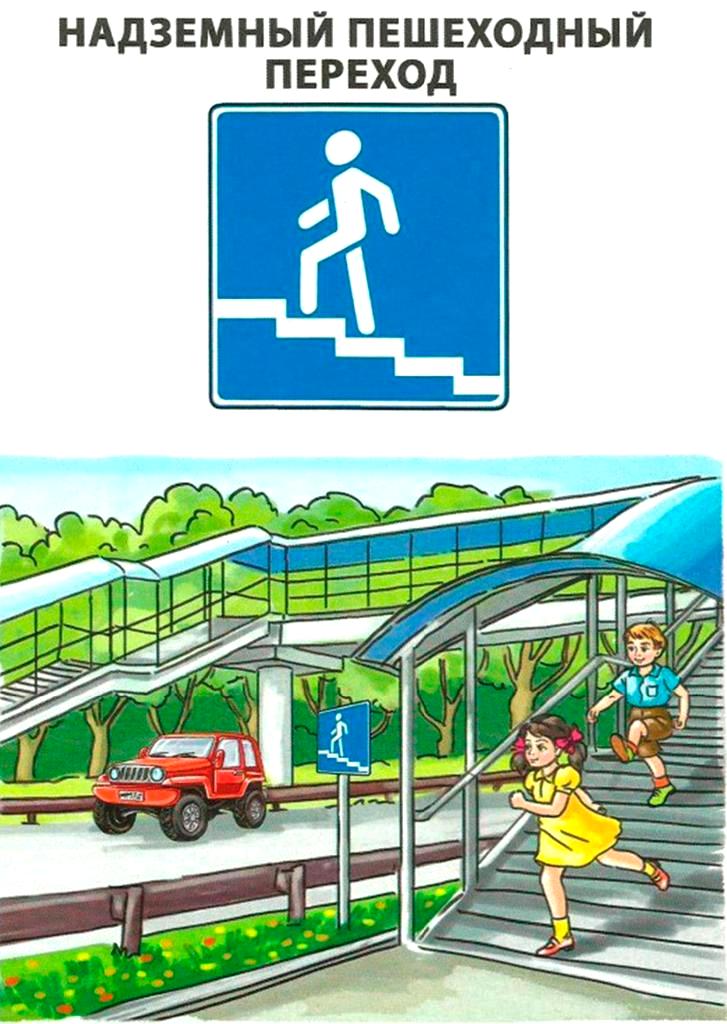 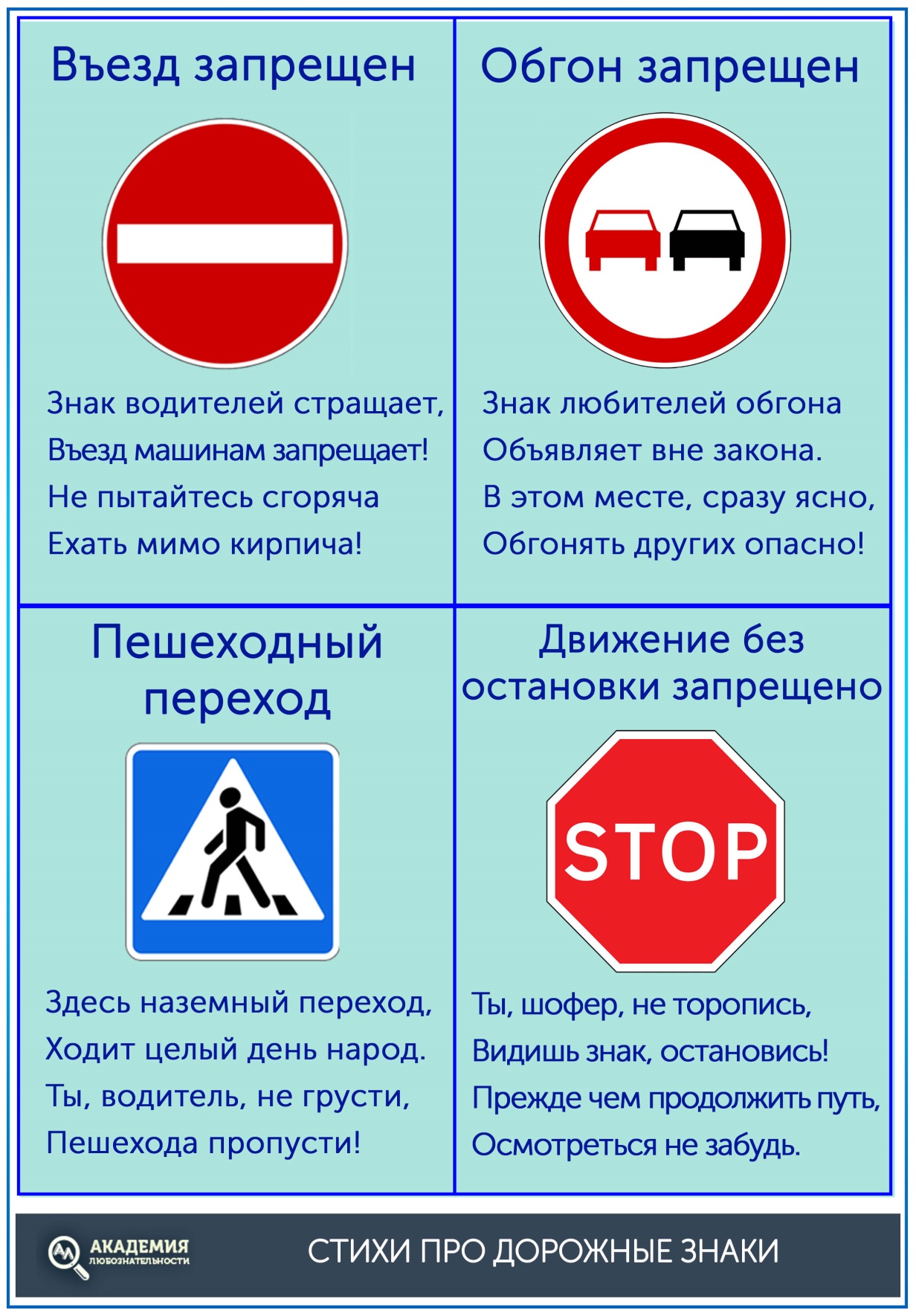 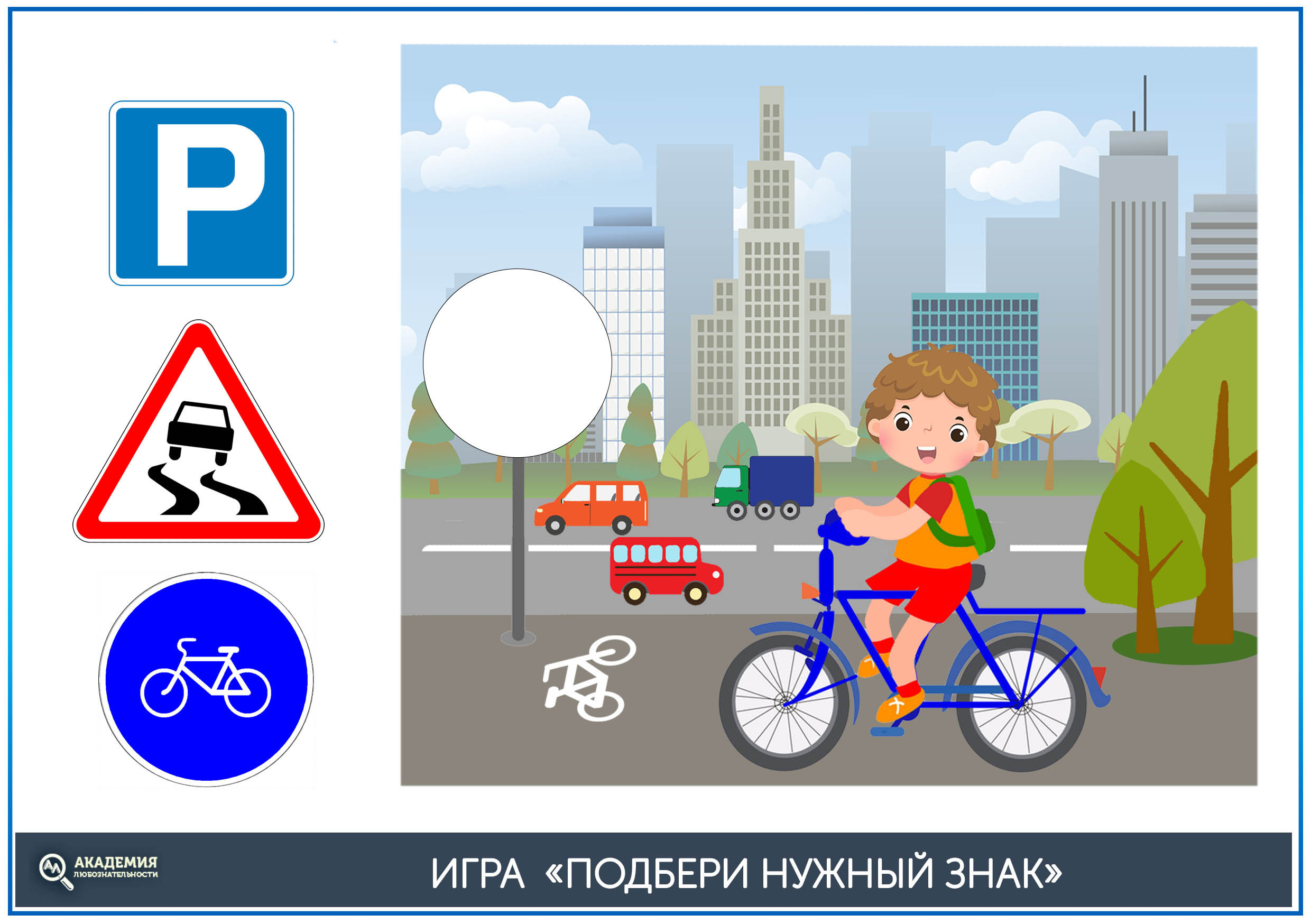 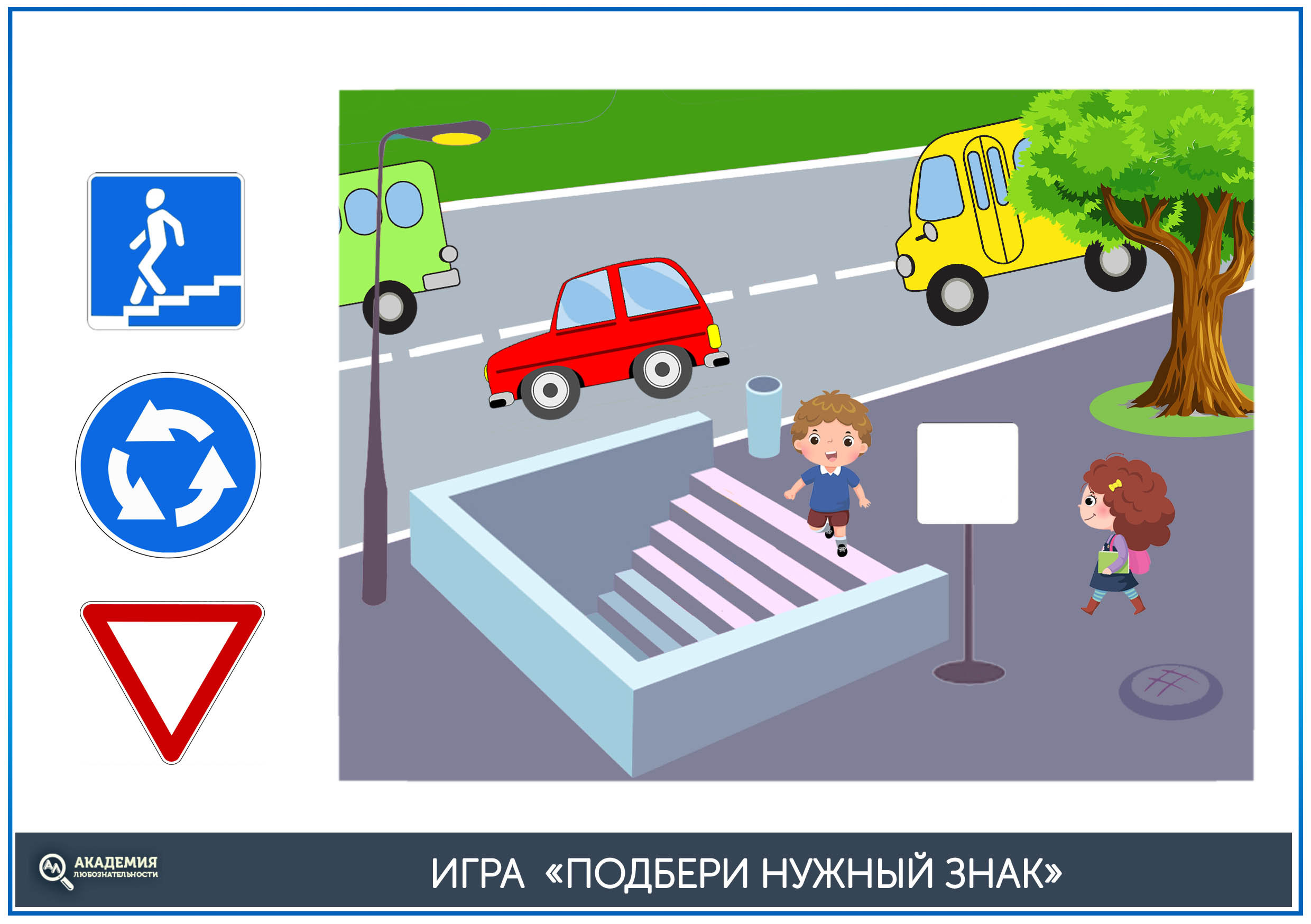 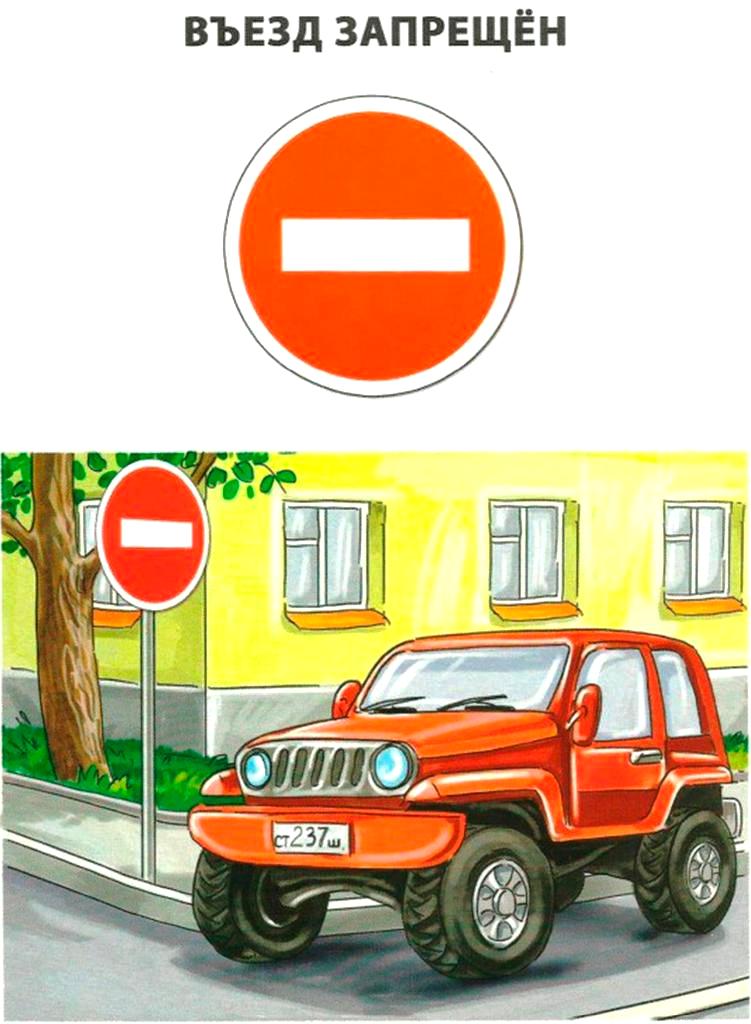 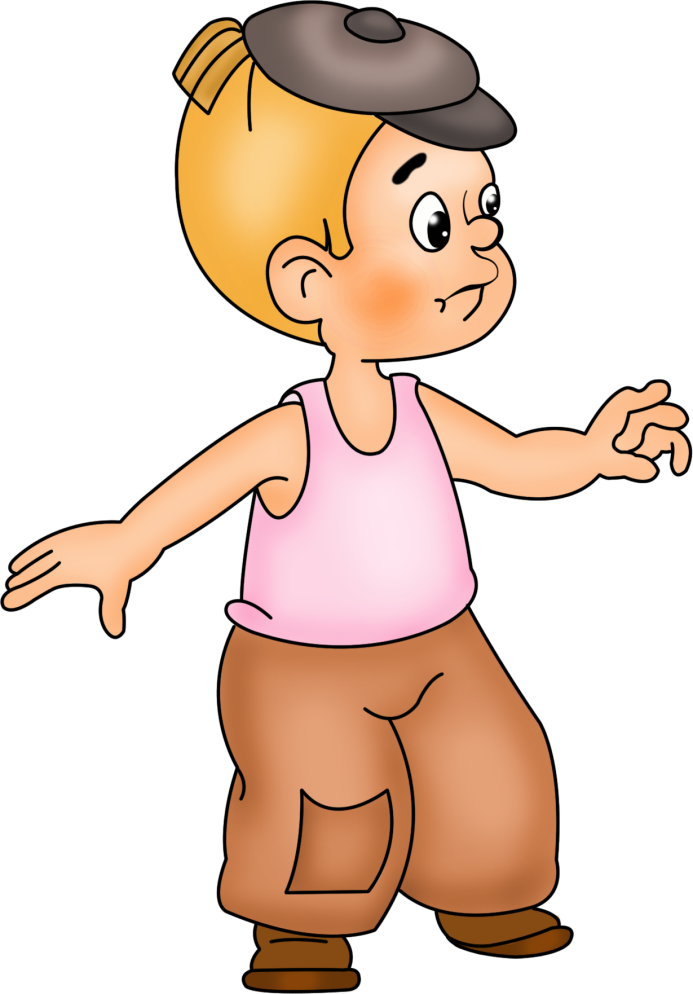 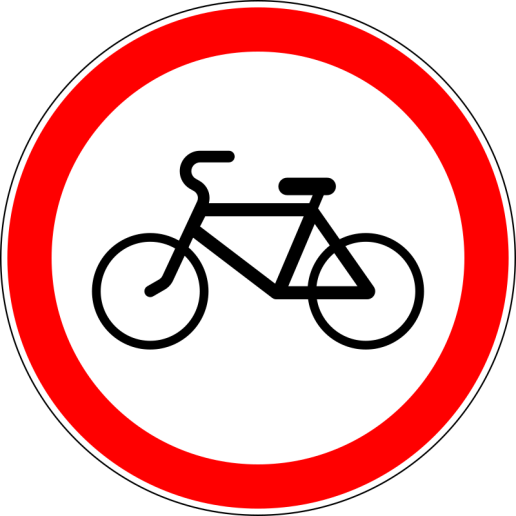 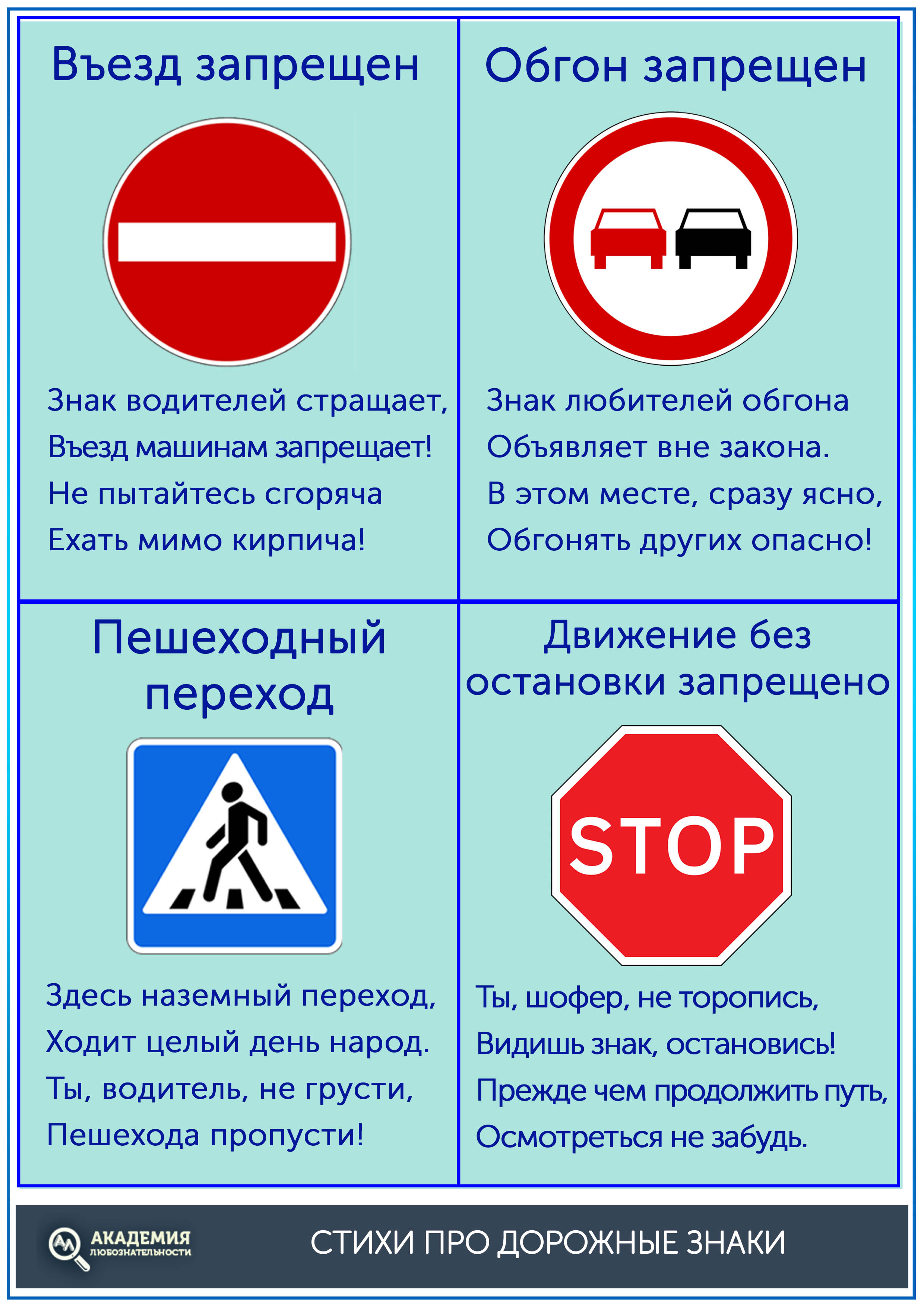 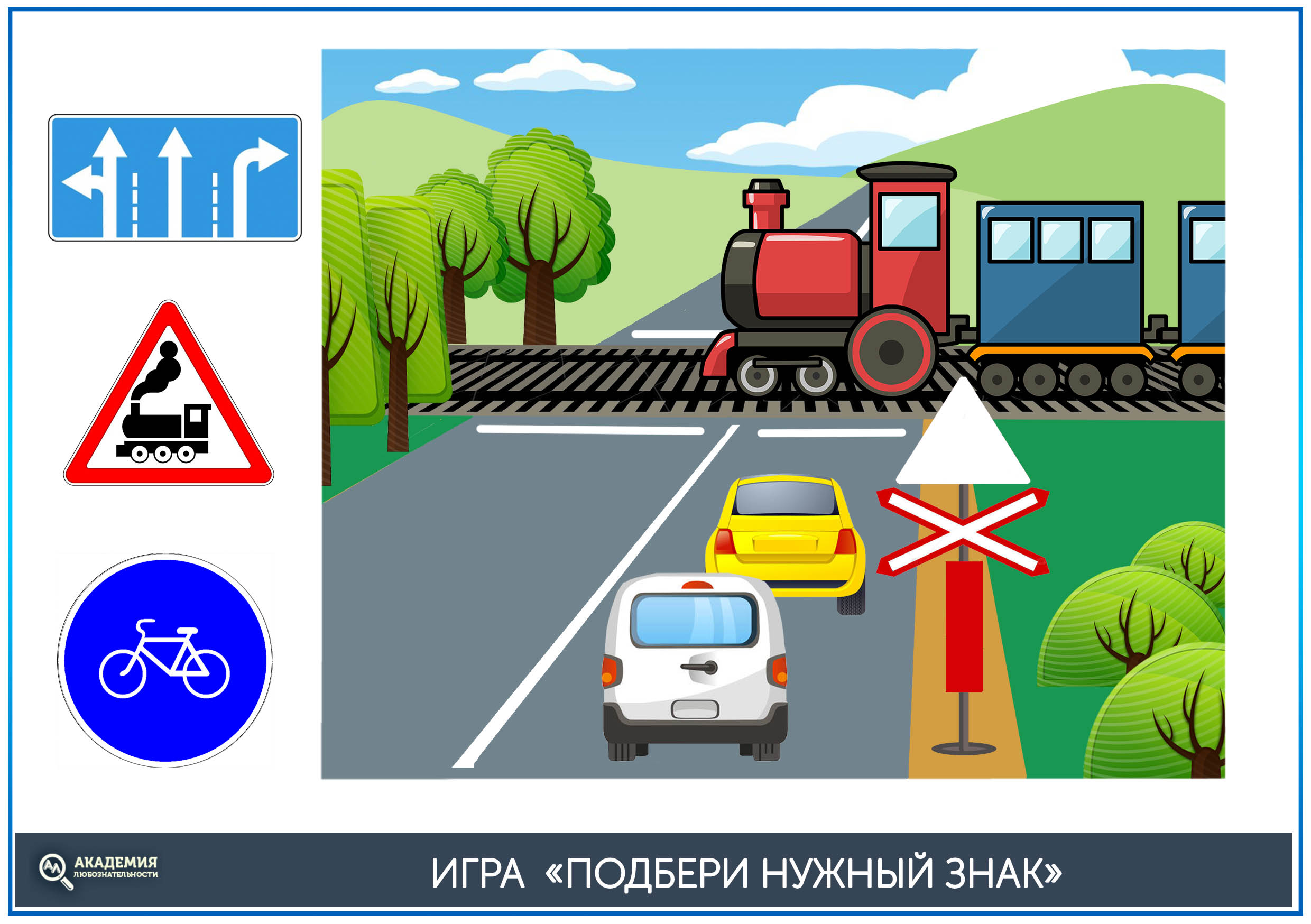 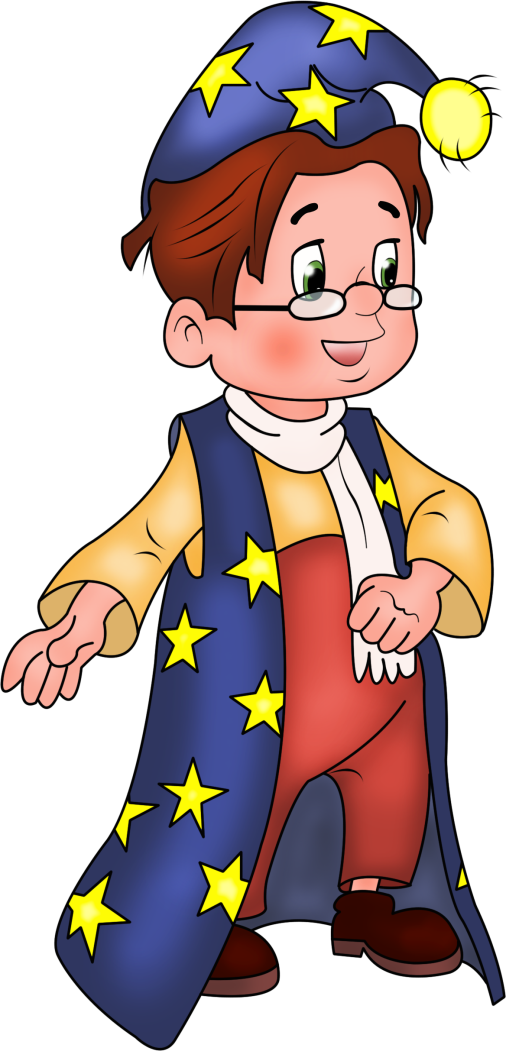 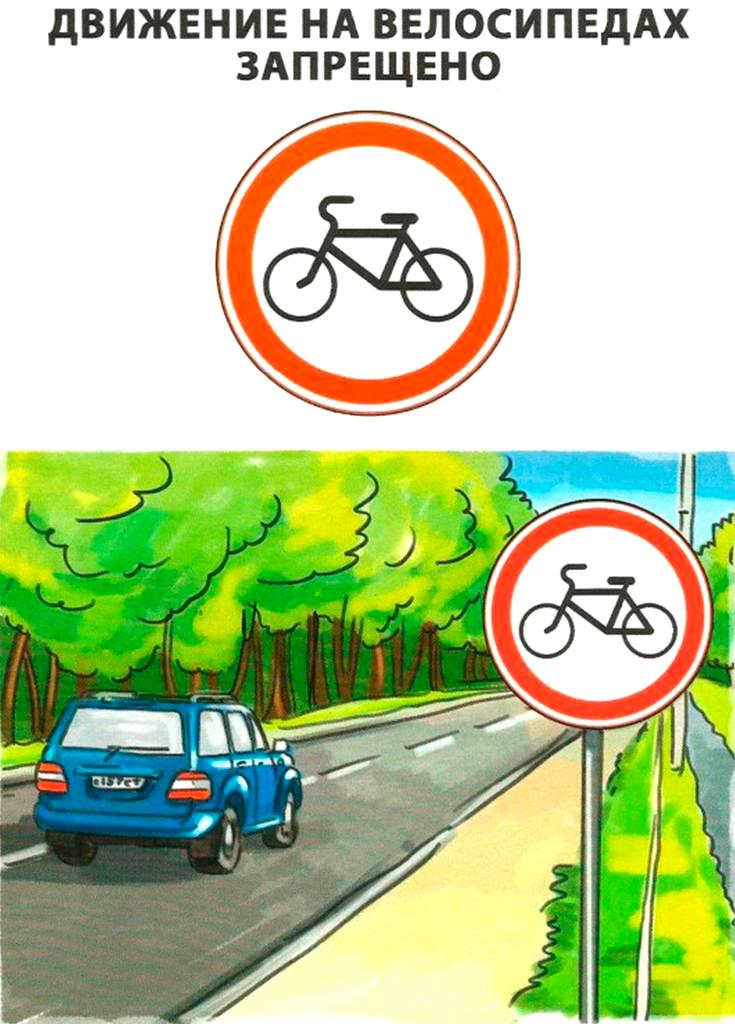 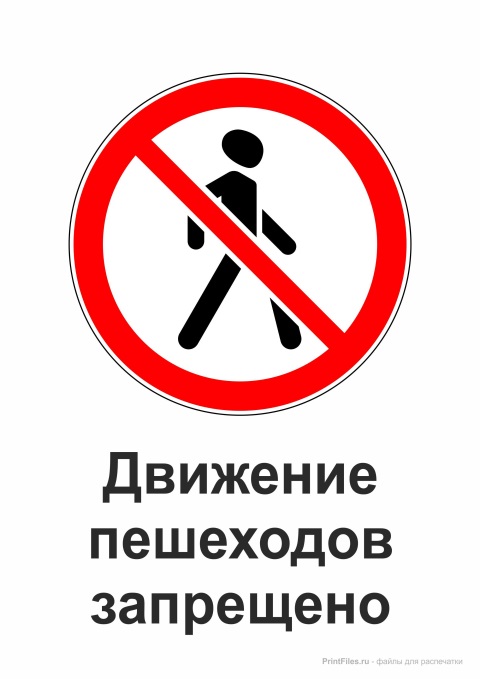 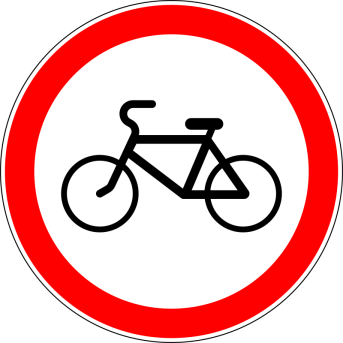 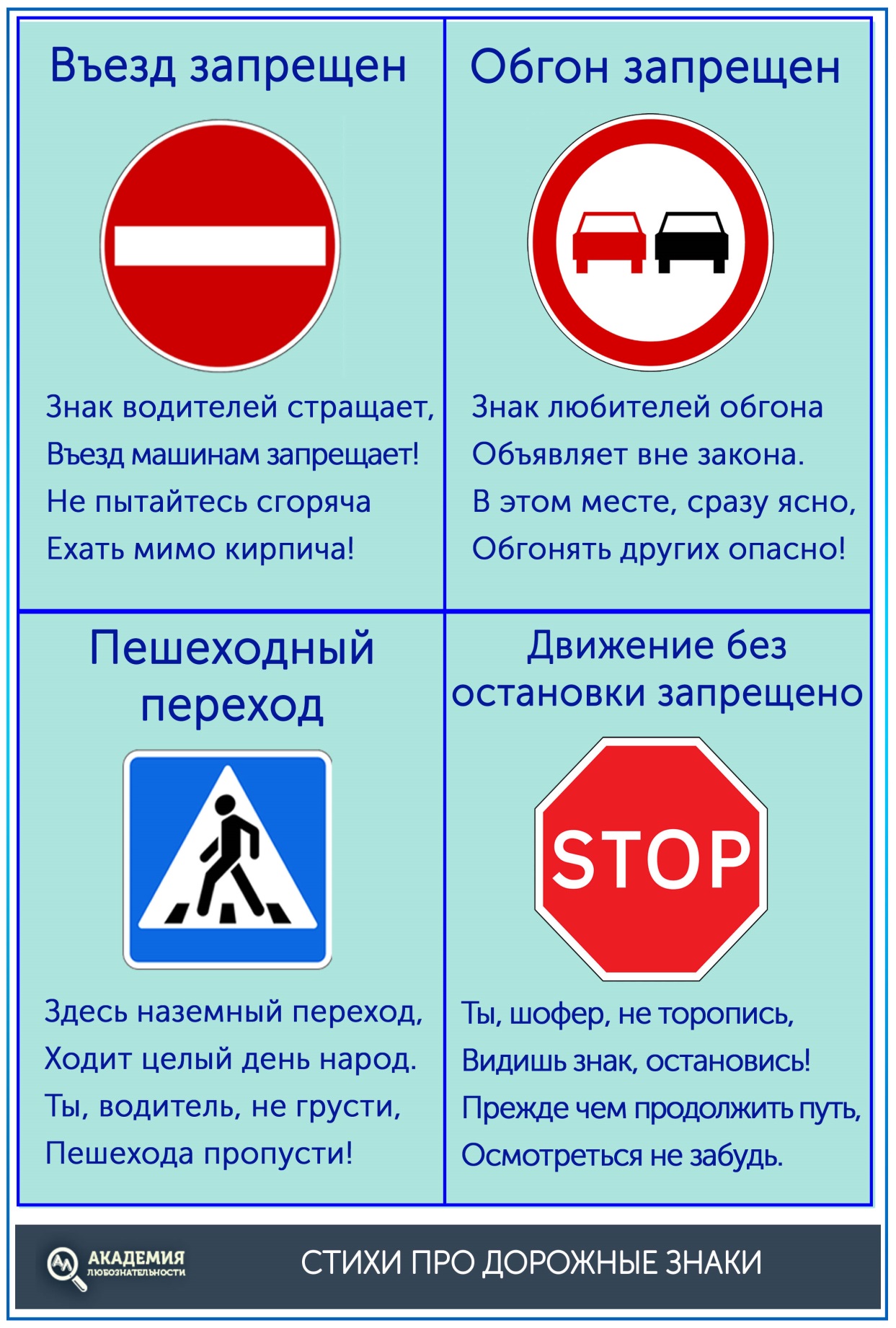 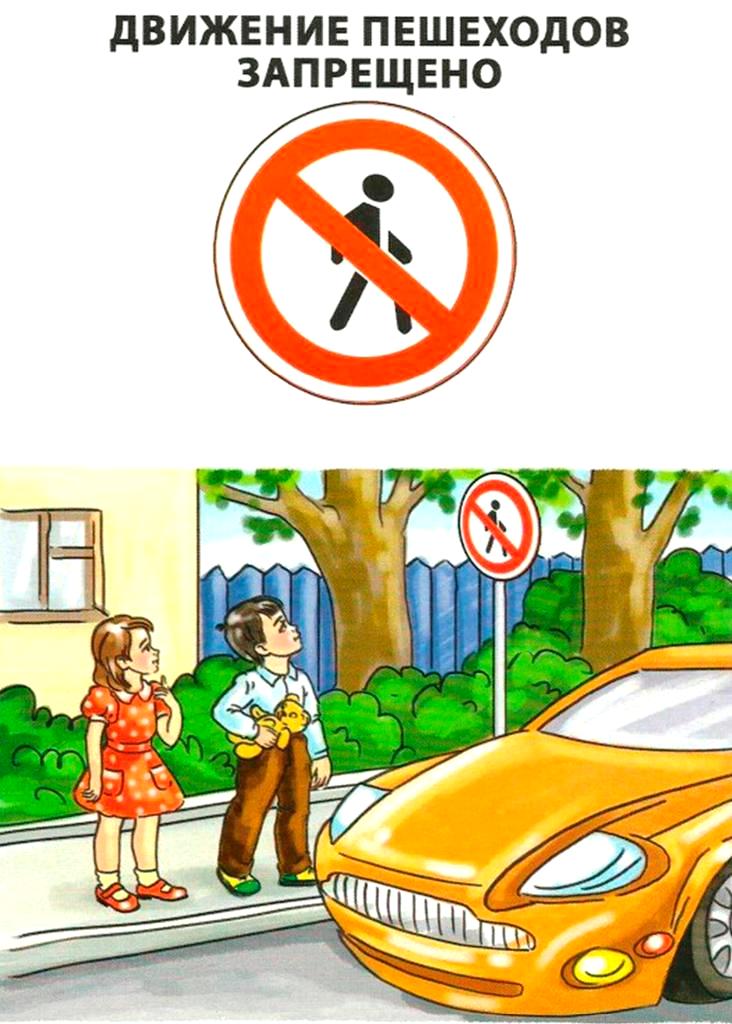 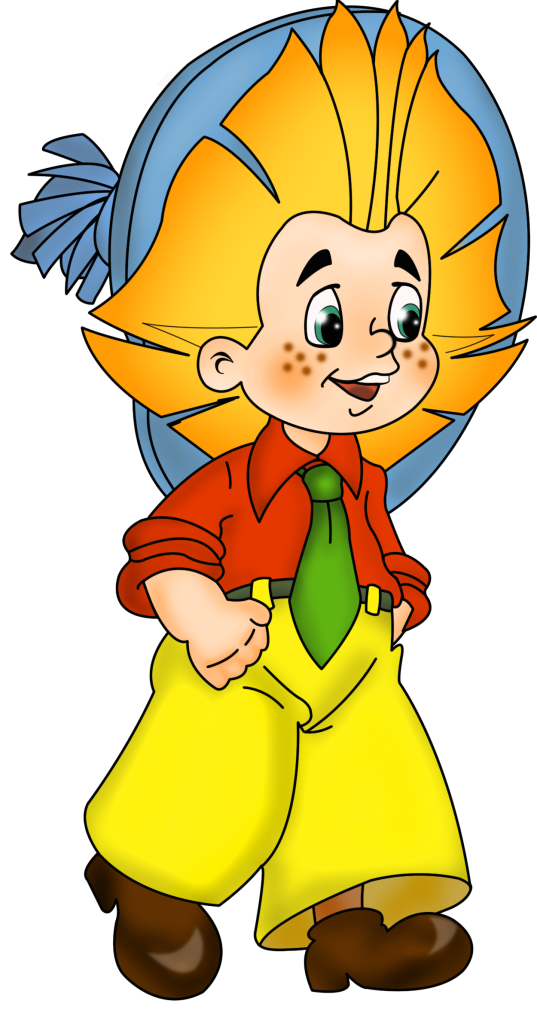 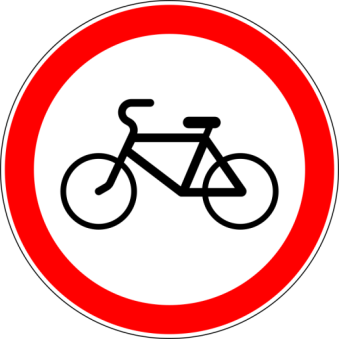 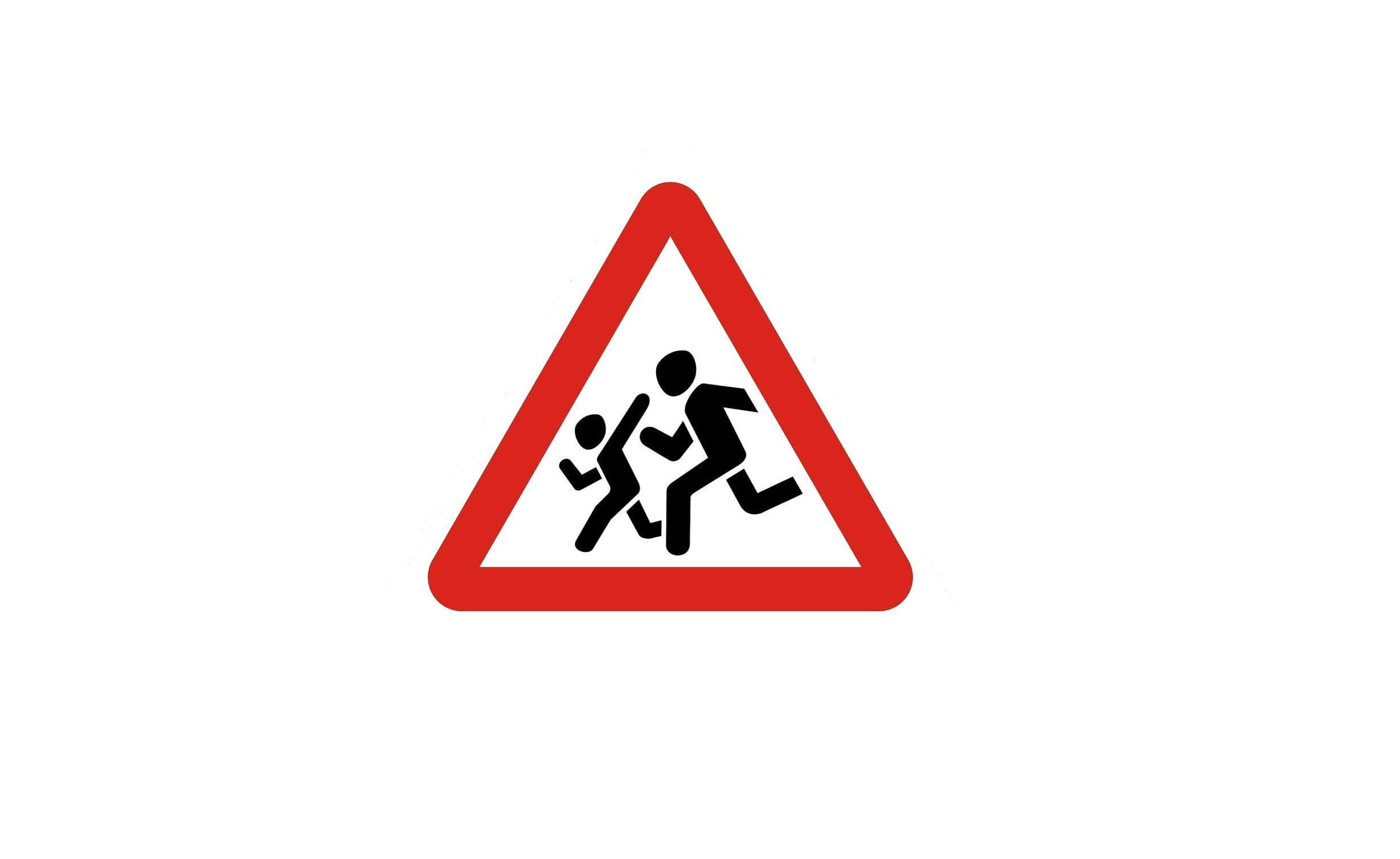 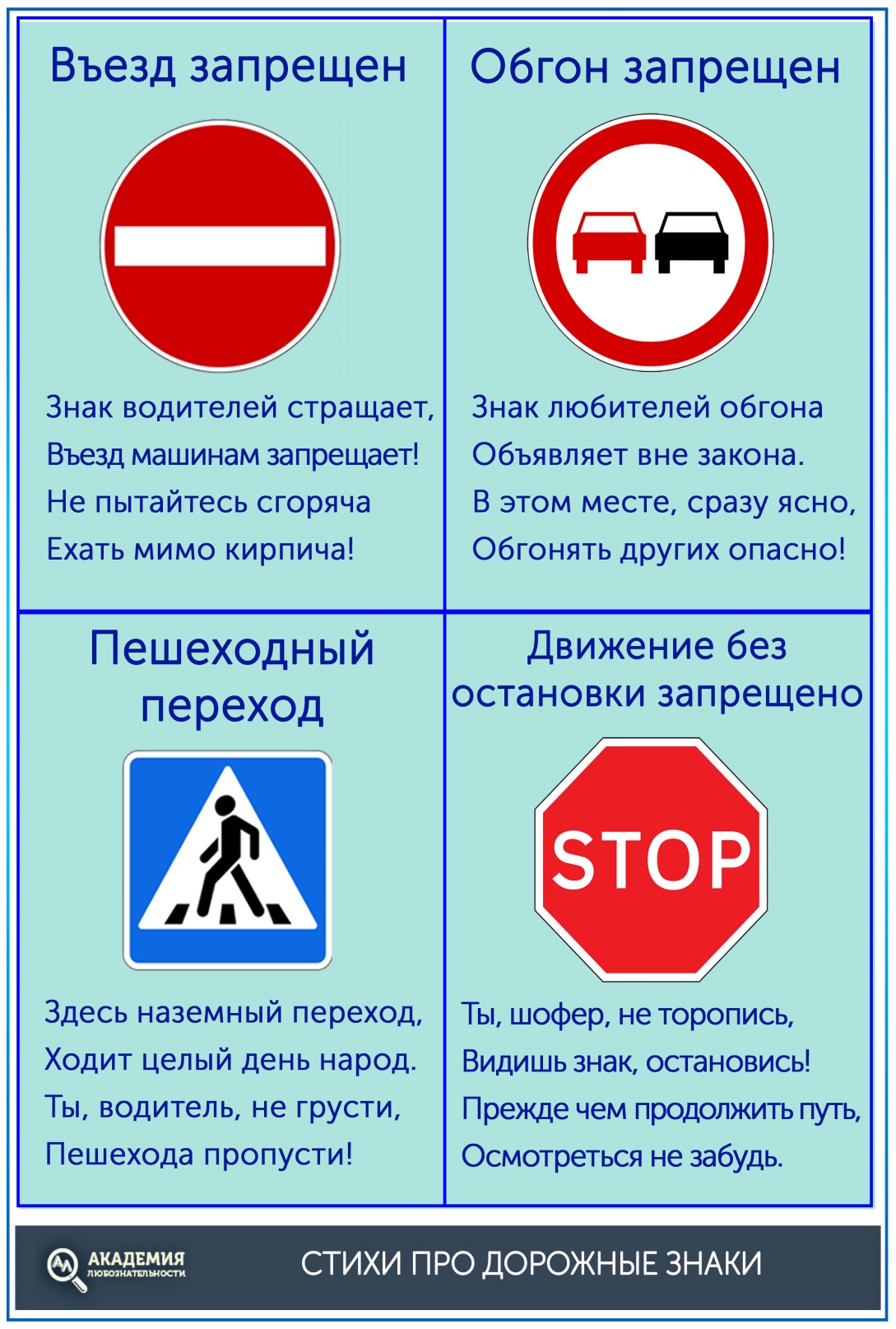 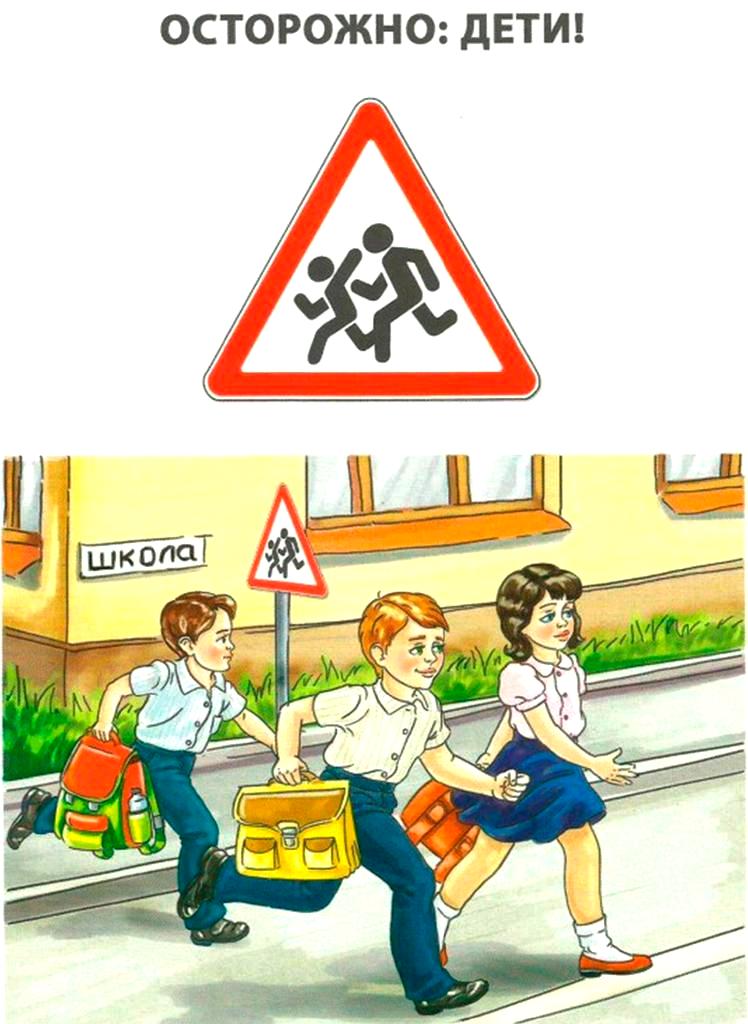 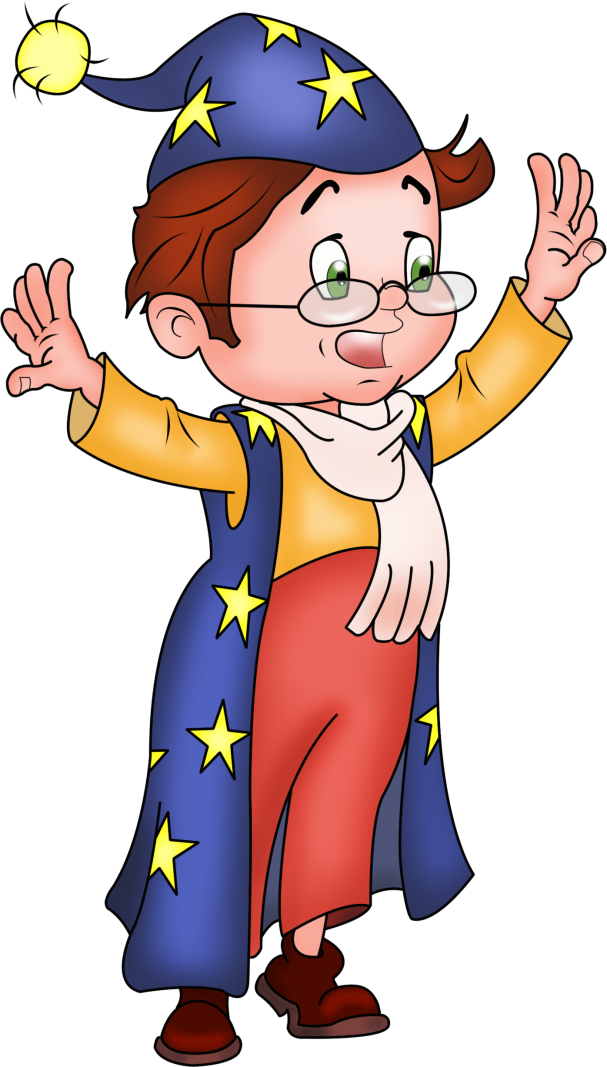 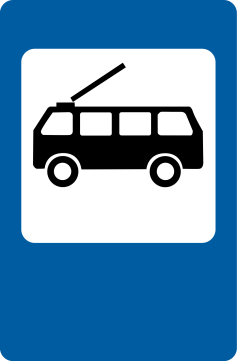 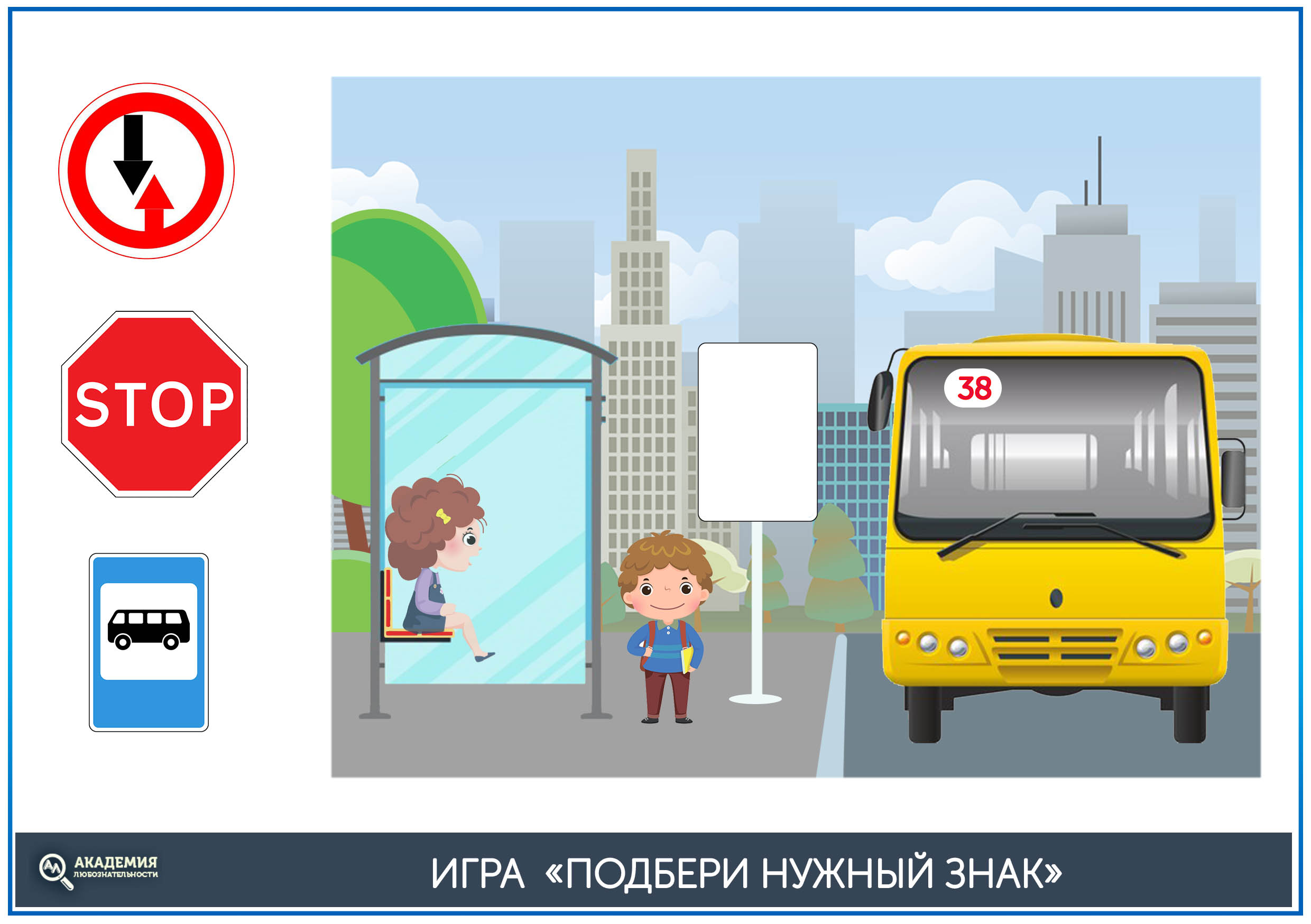 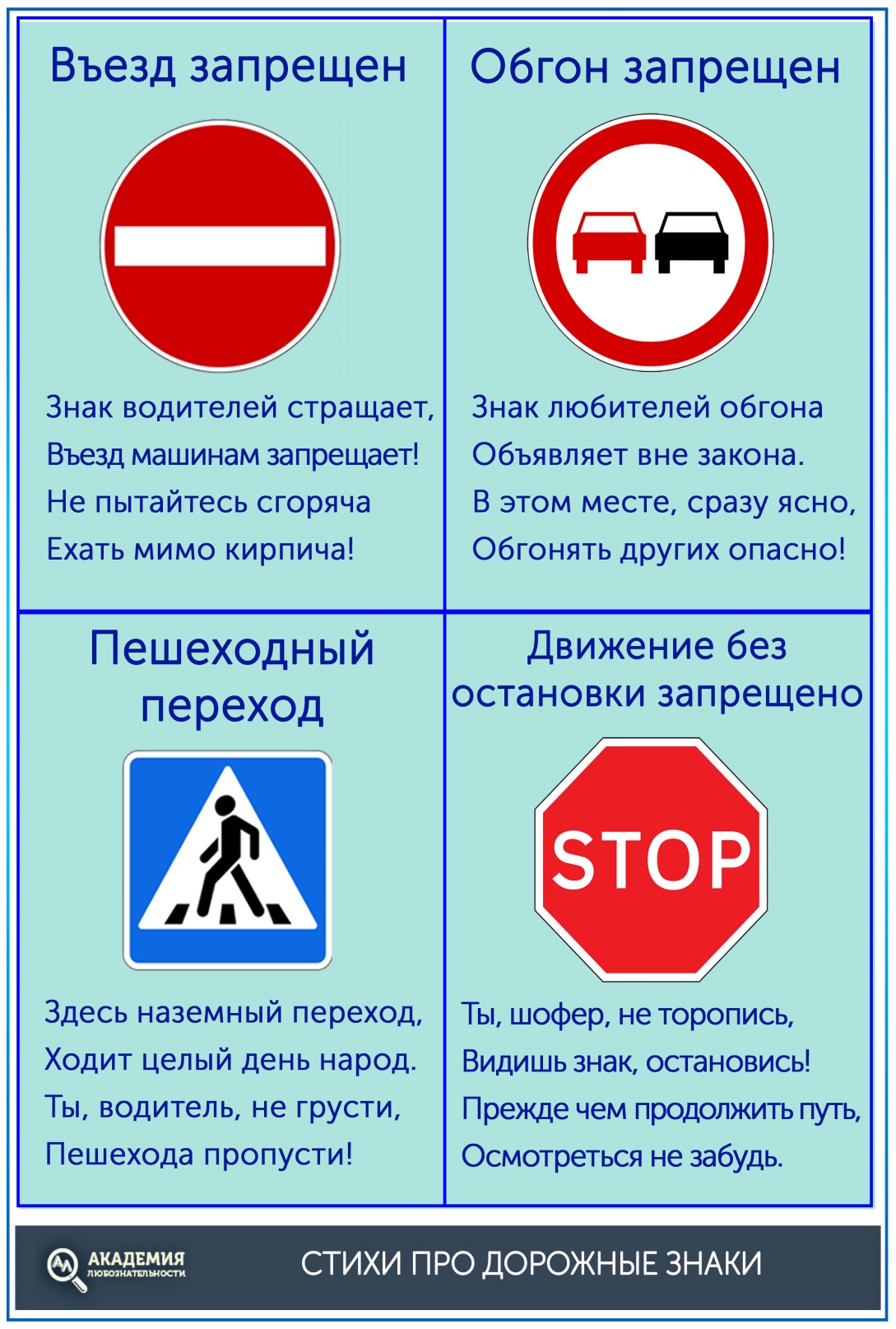 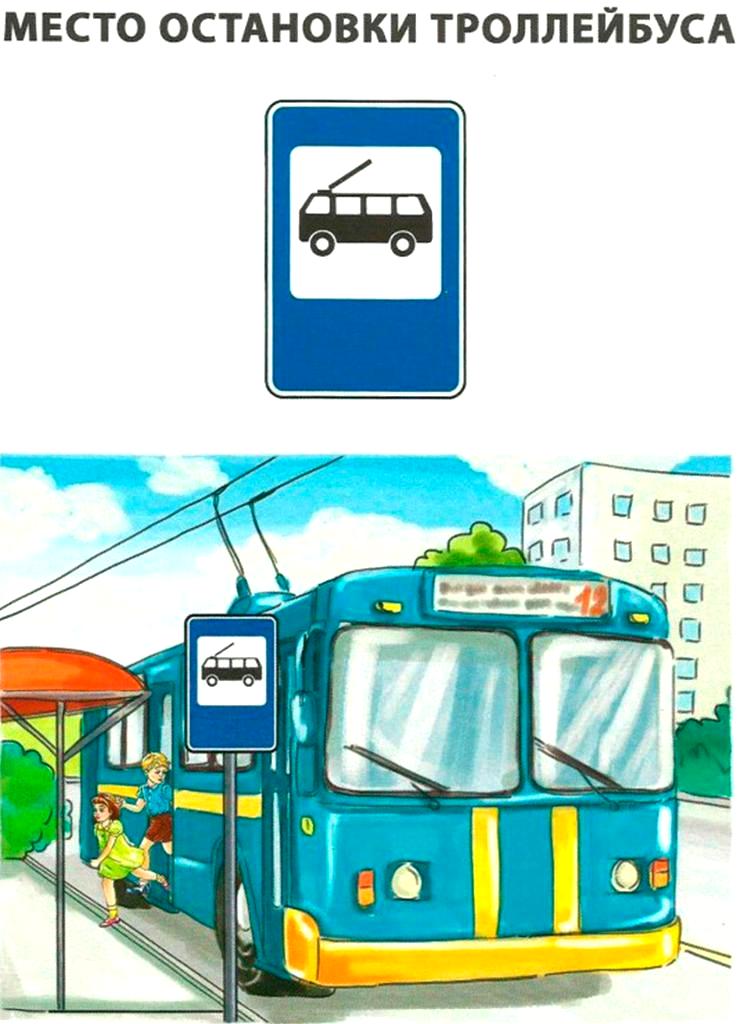 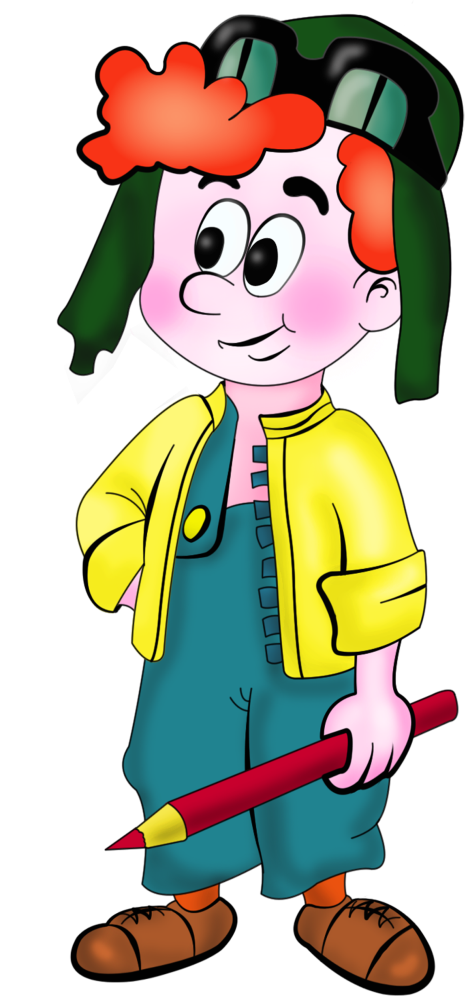 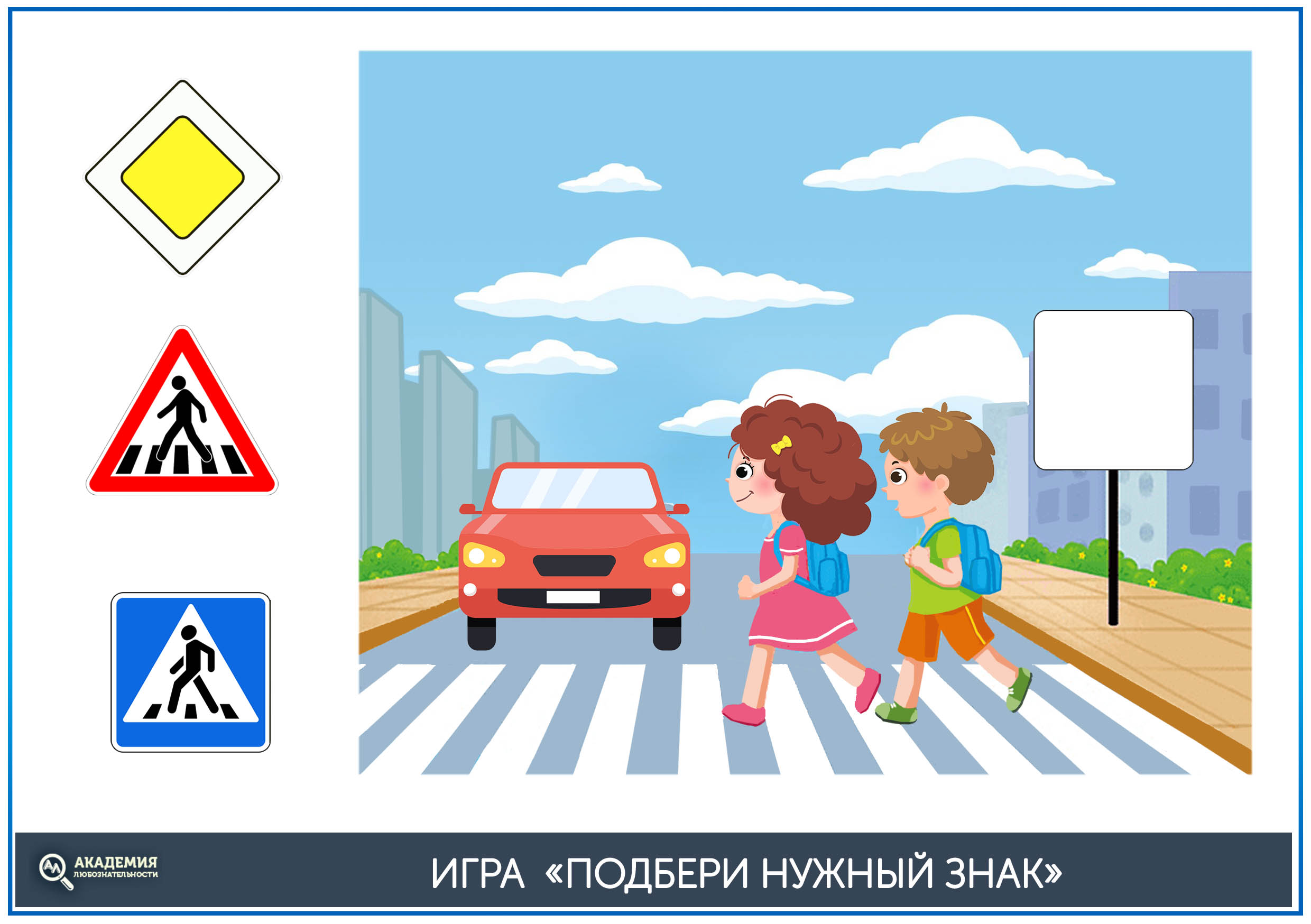 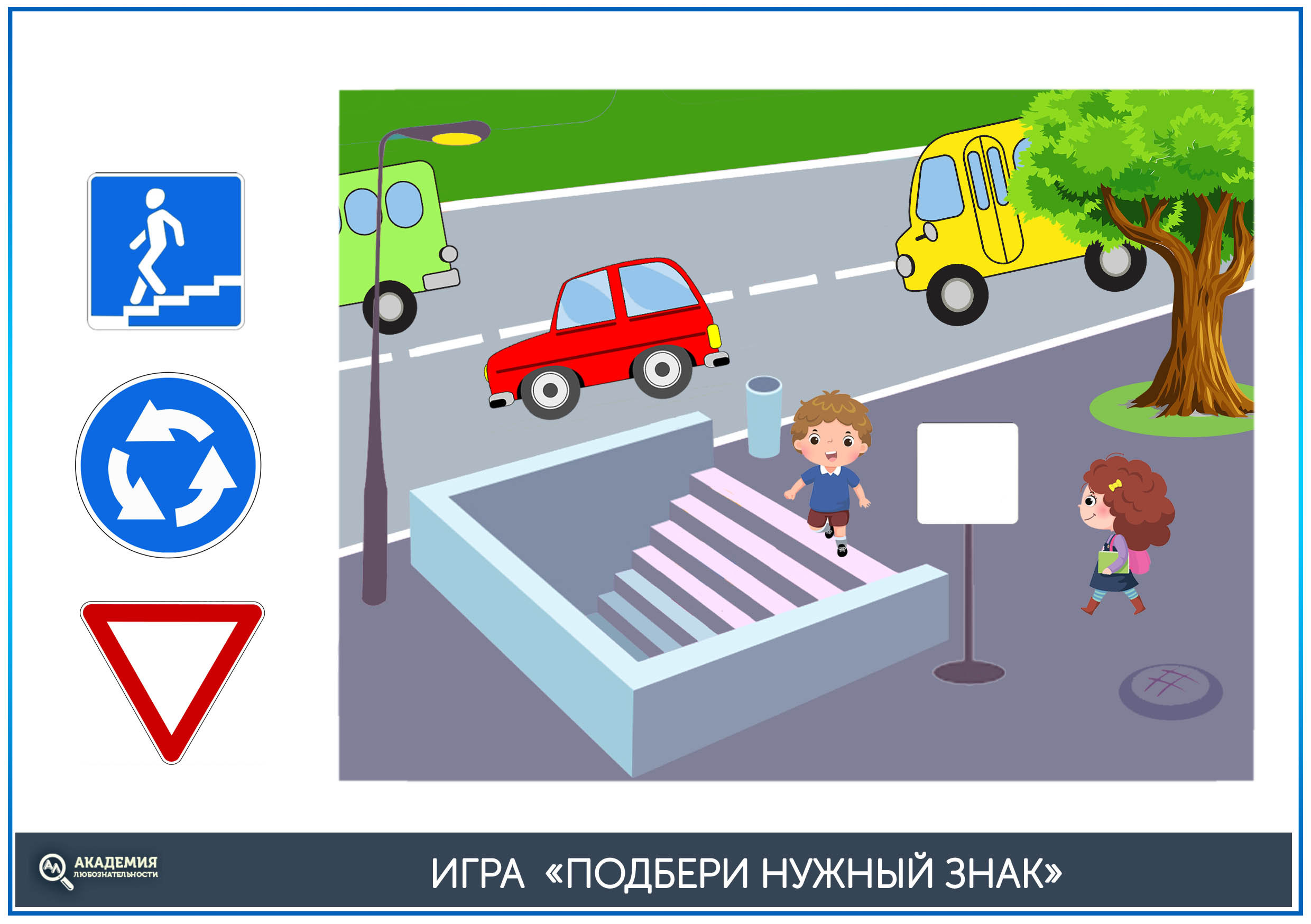 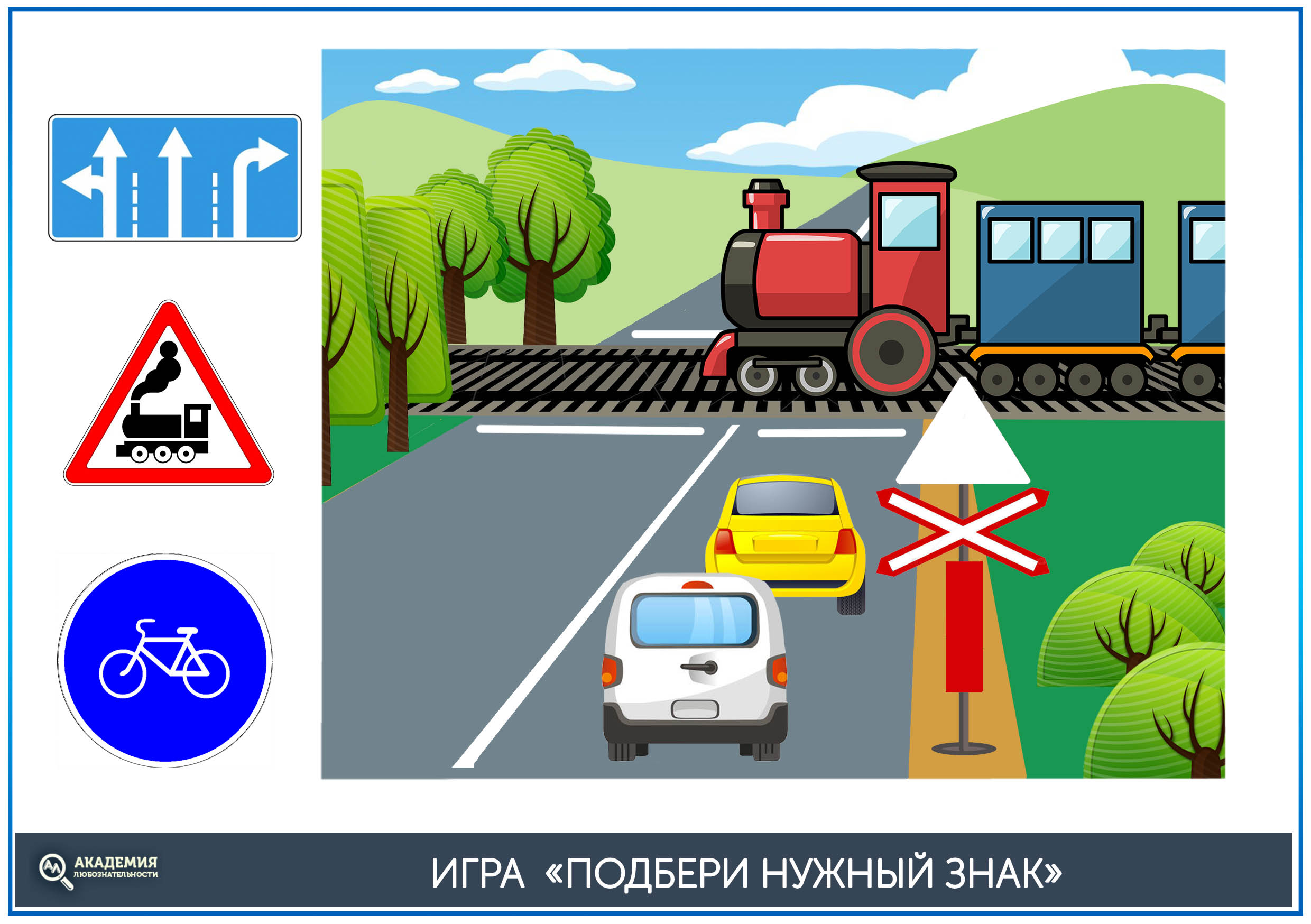 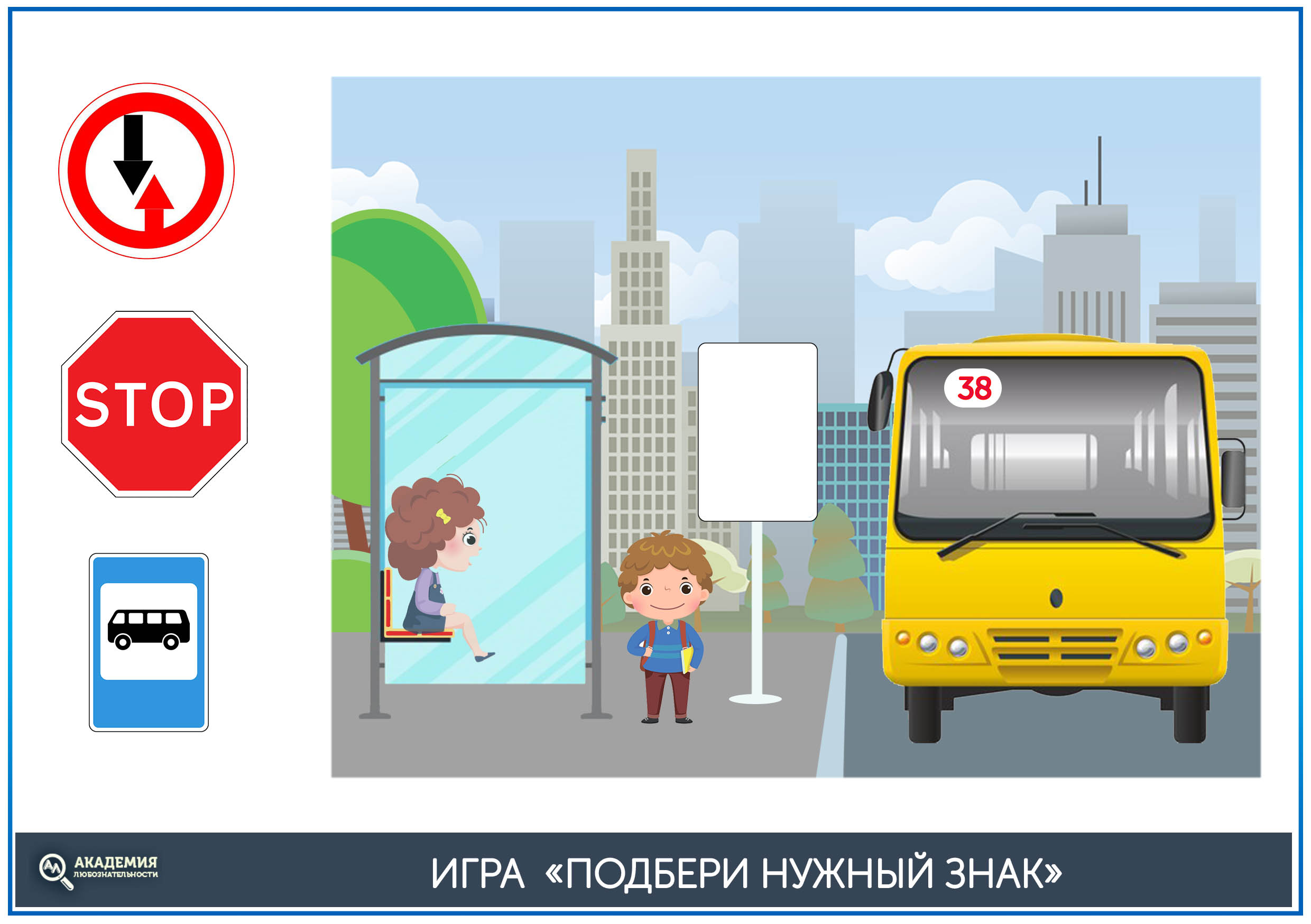 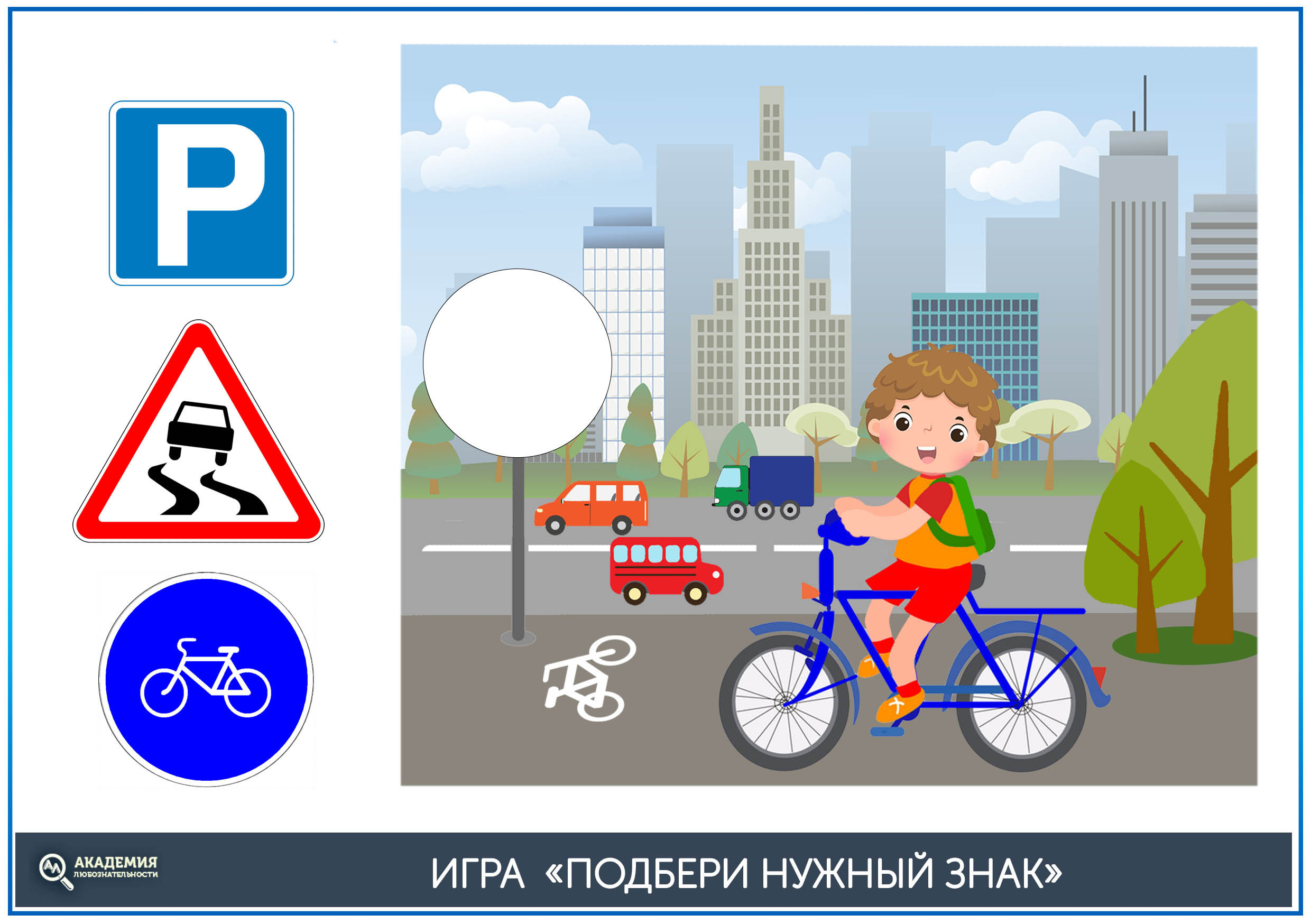 Загадки
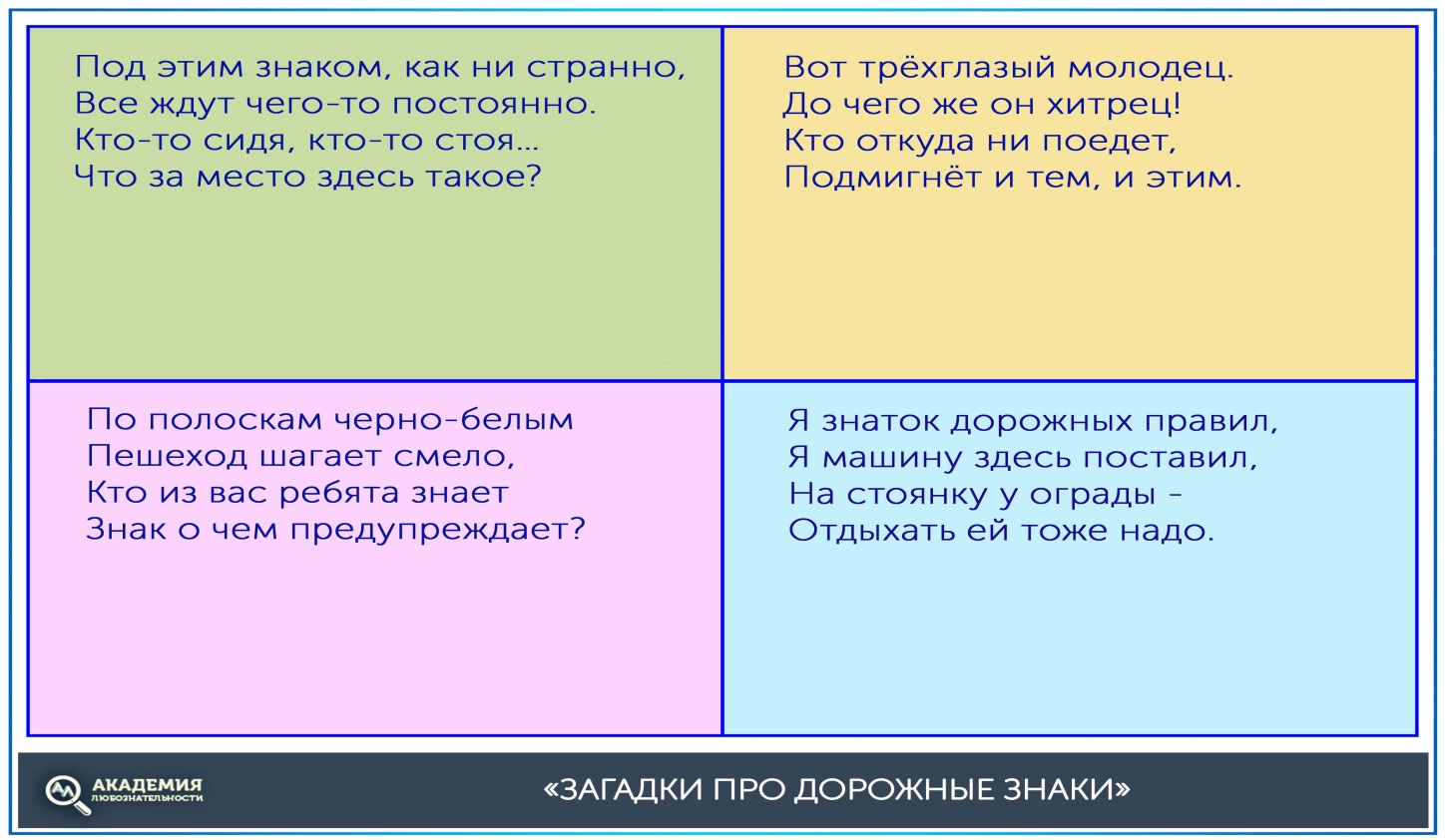 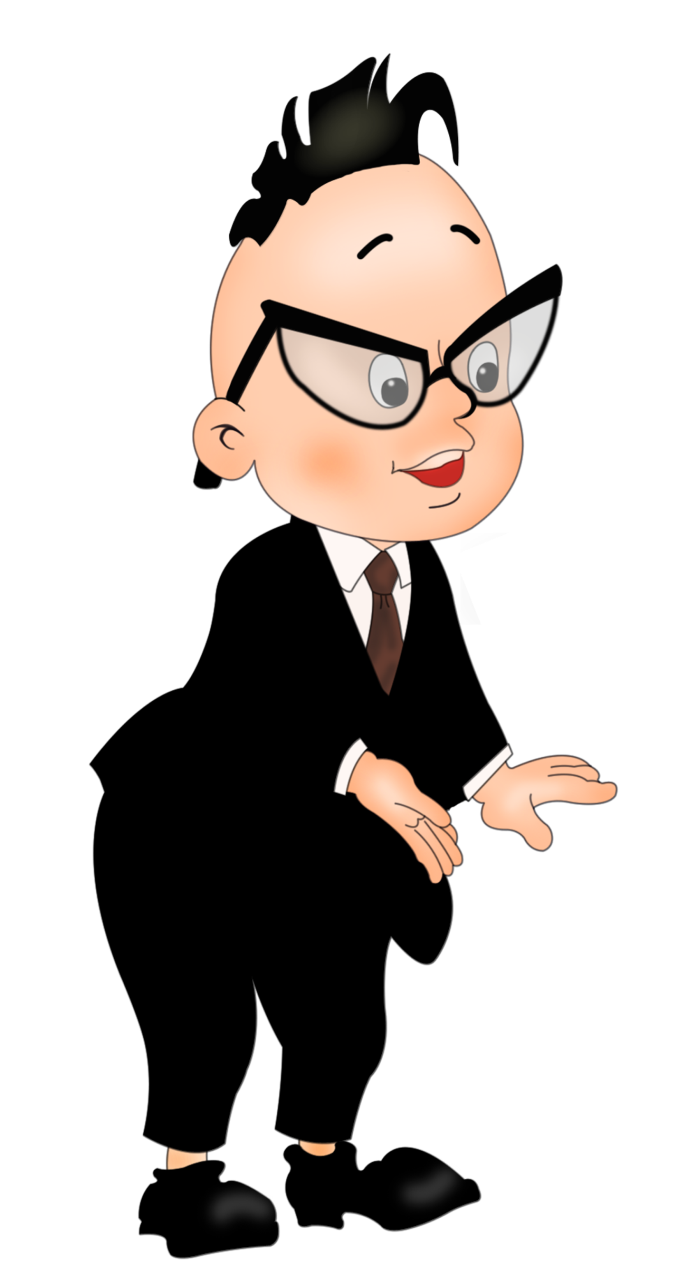 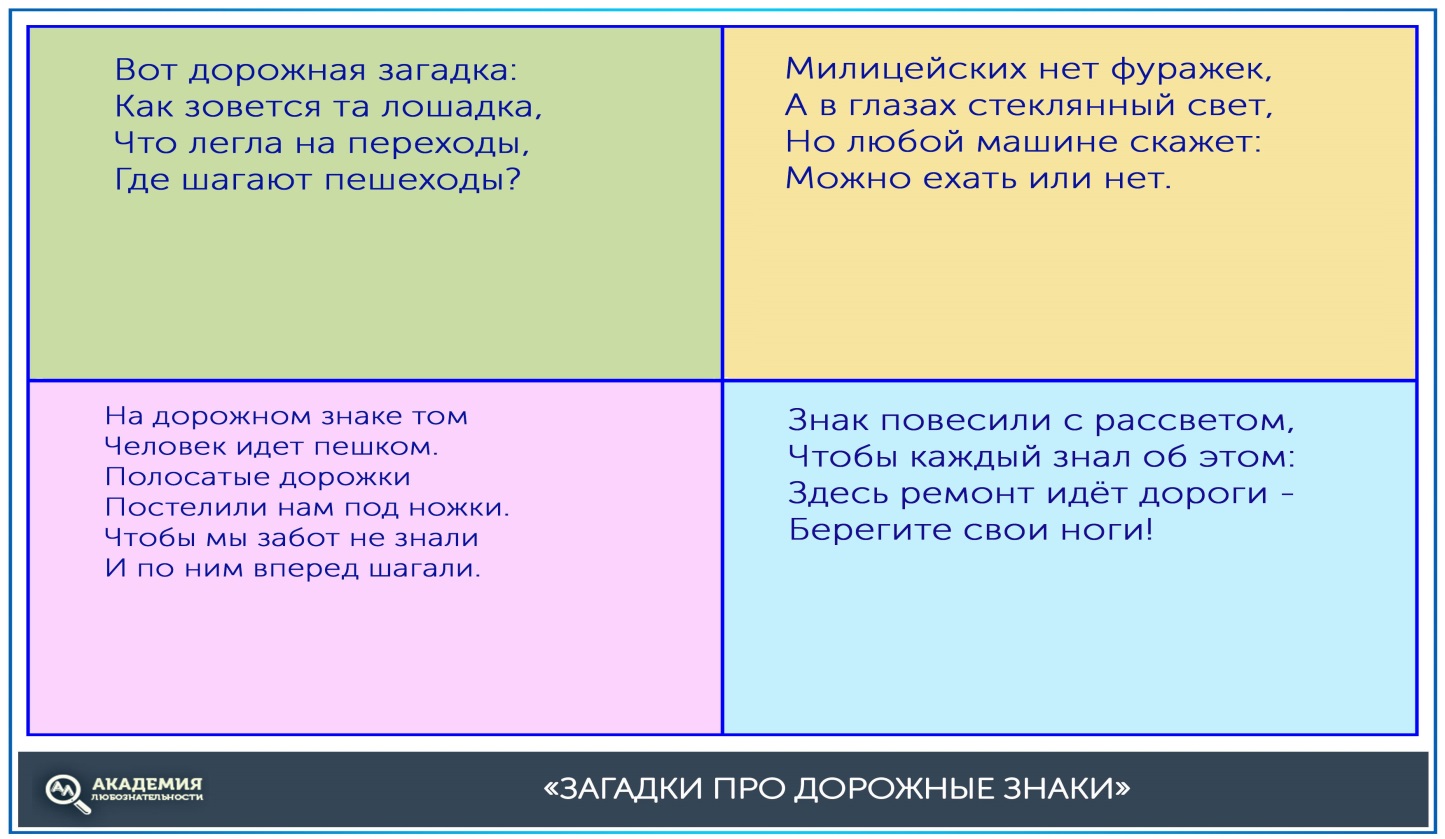 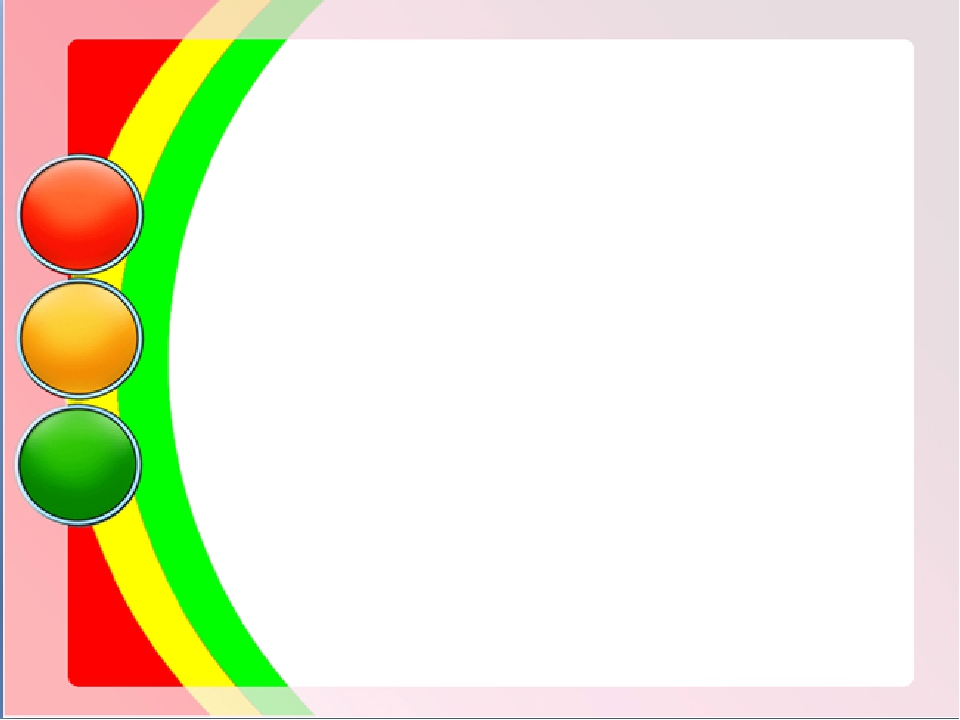 Стихи про
дорожные знаки
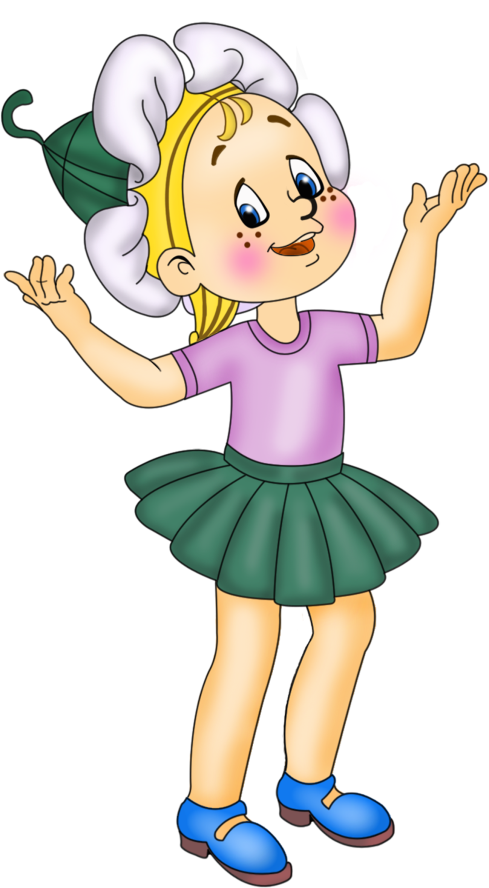 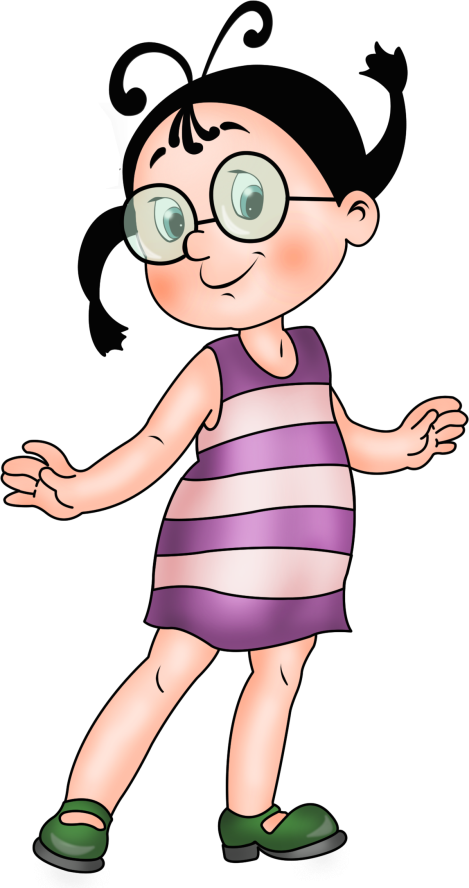 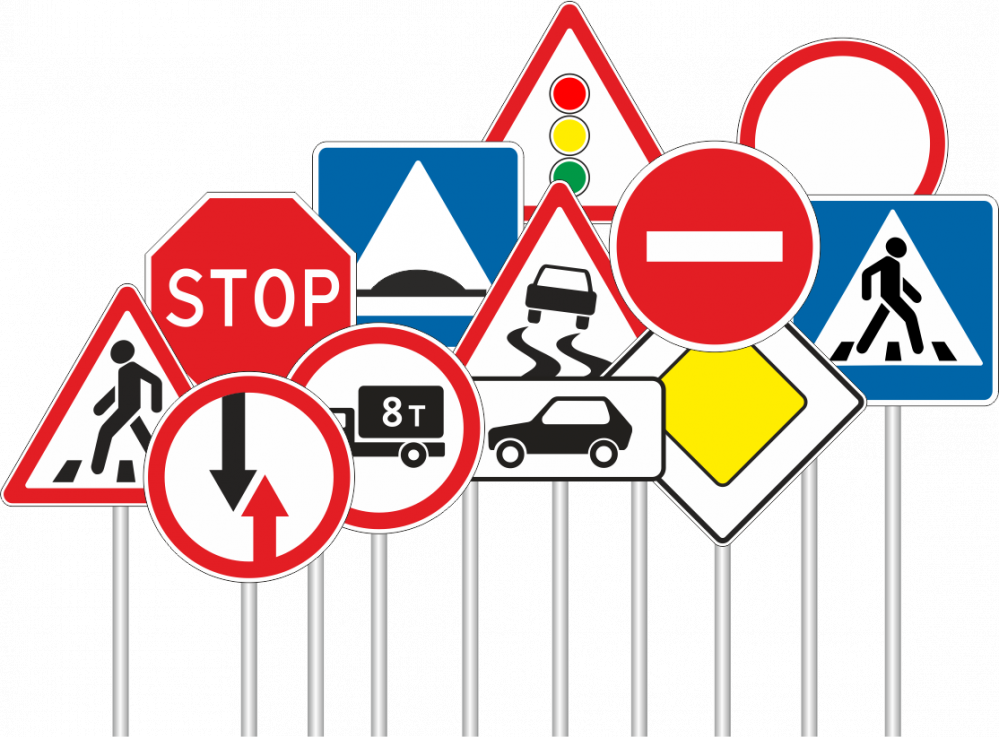 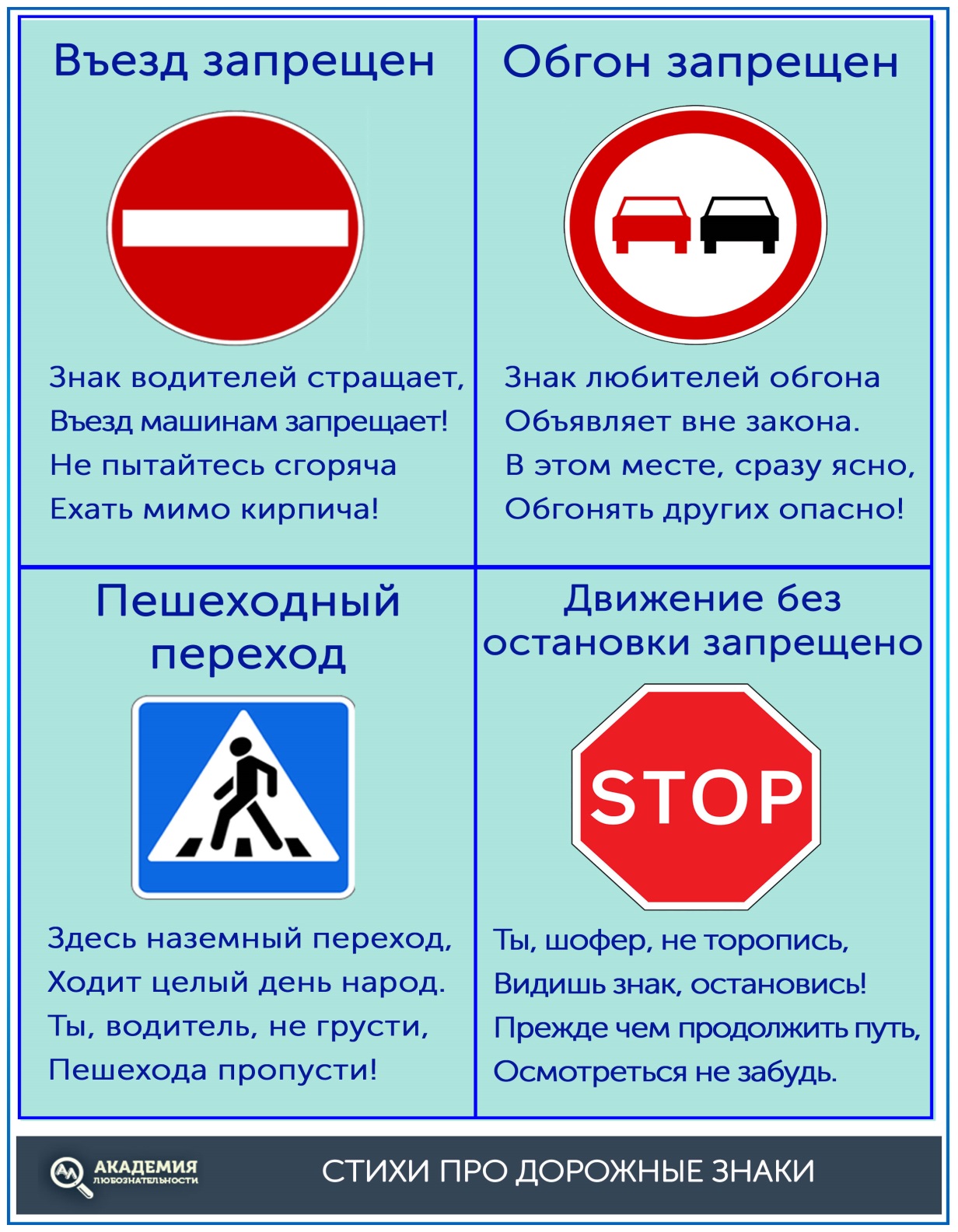 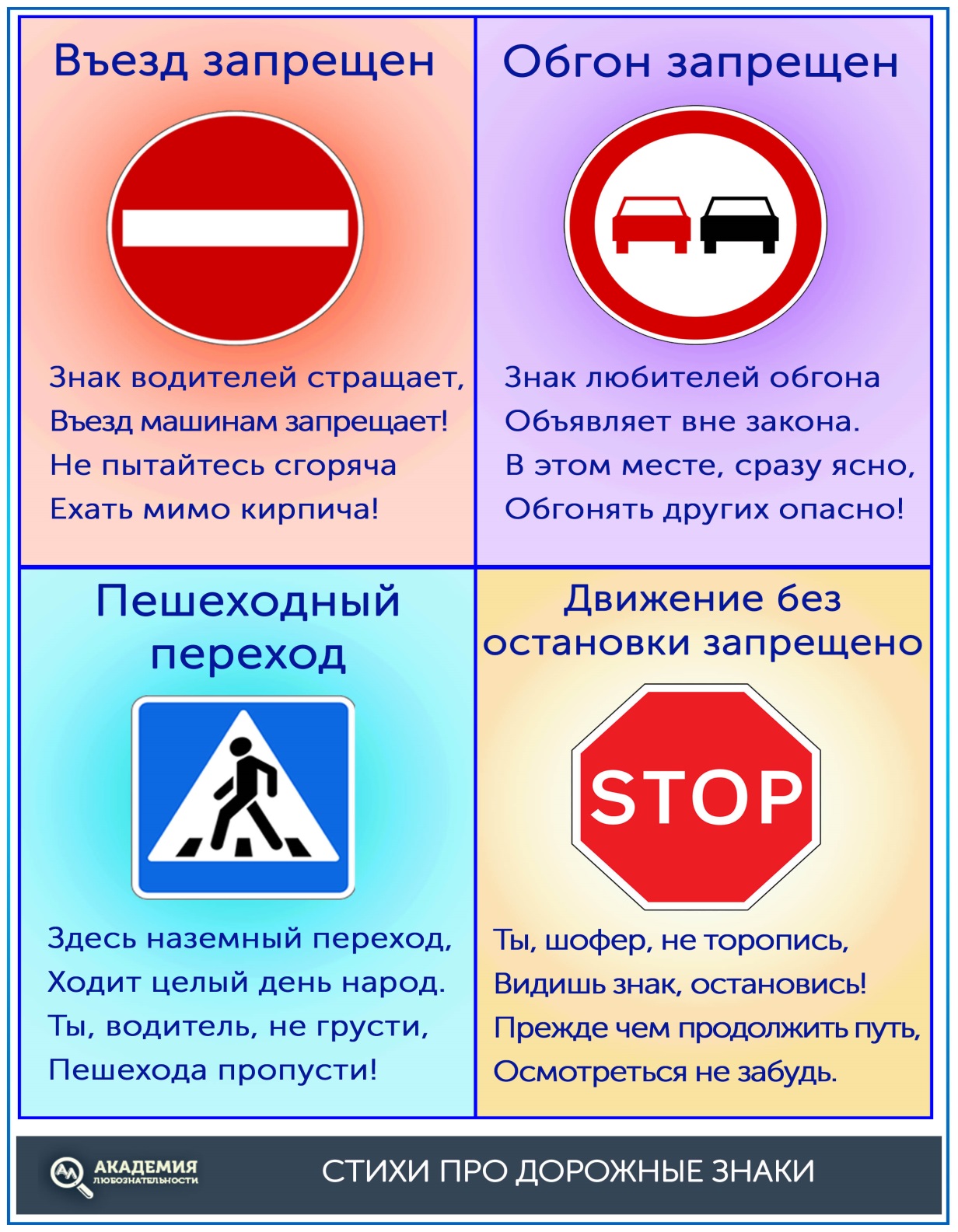 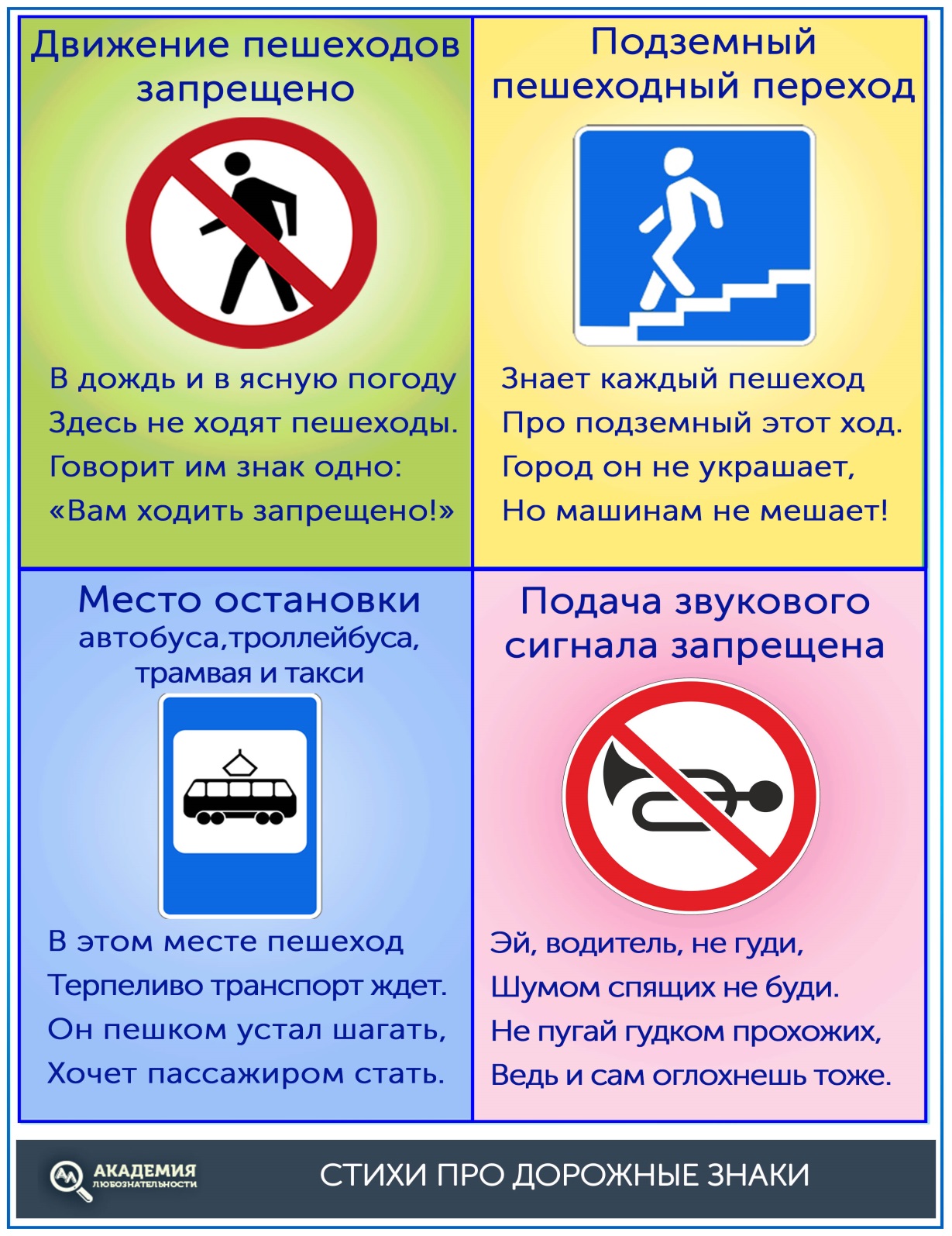 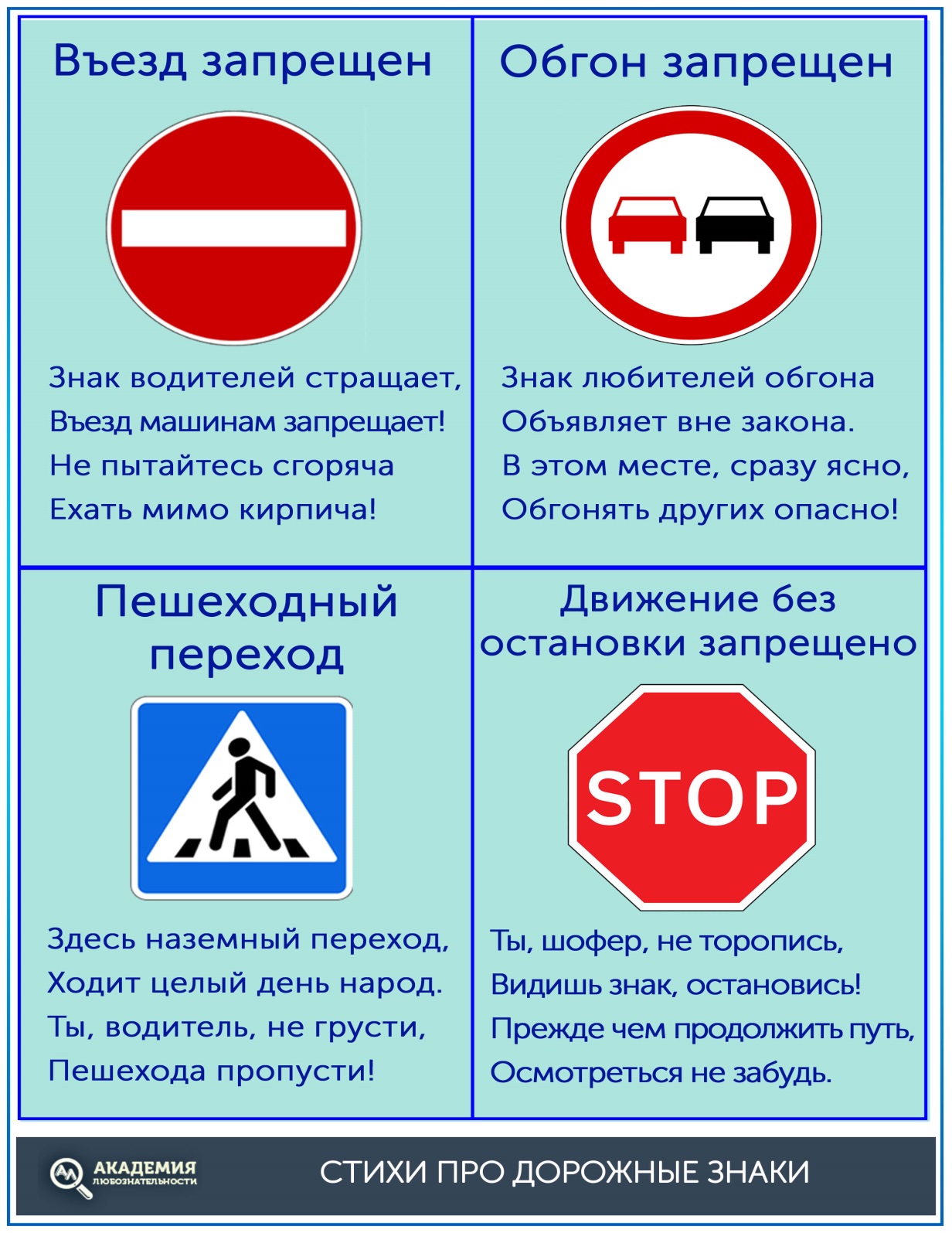 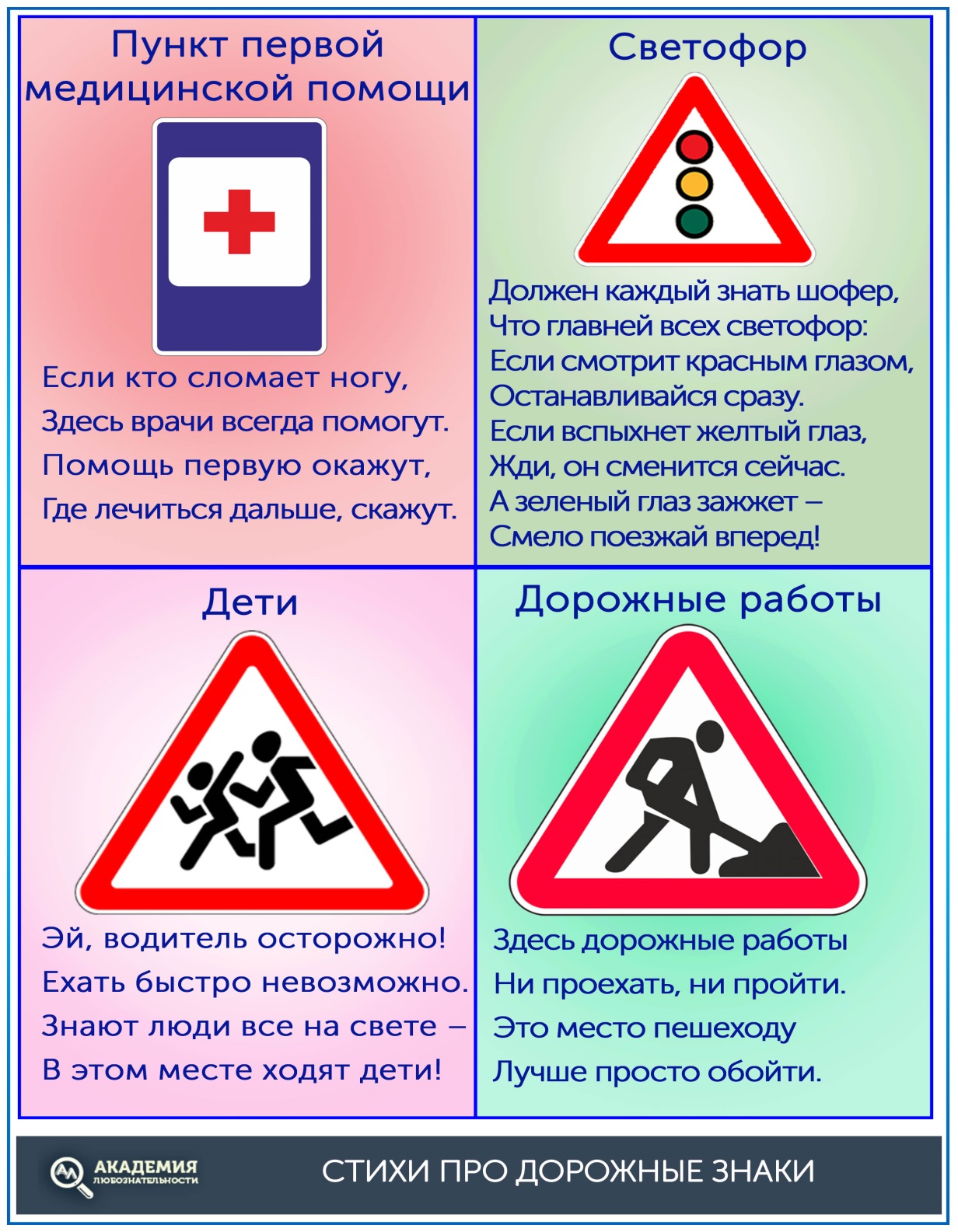 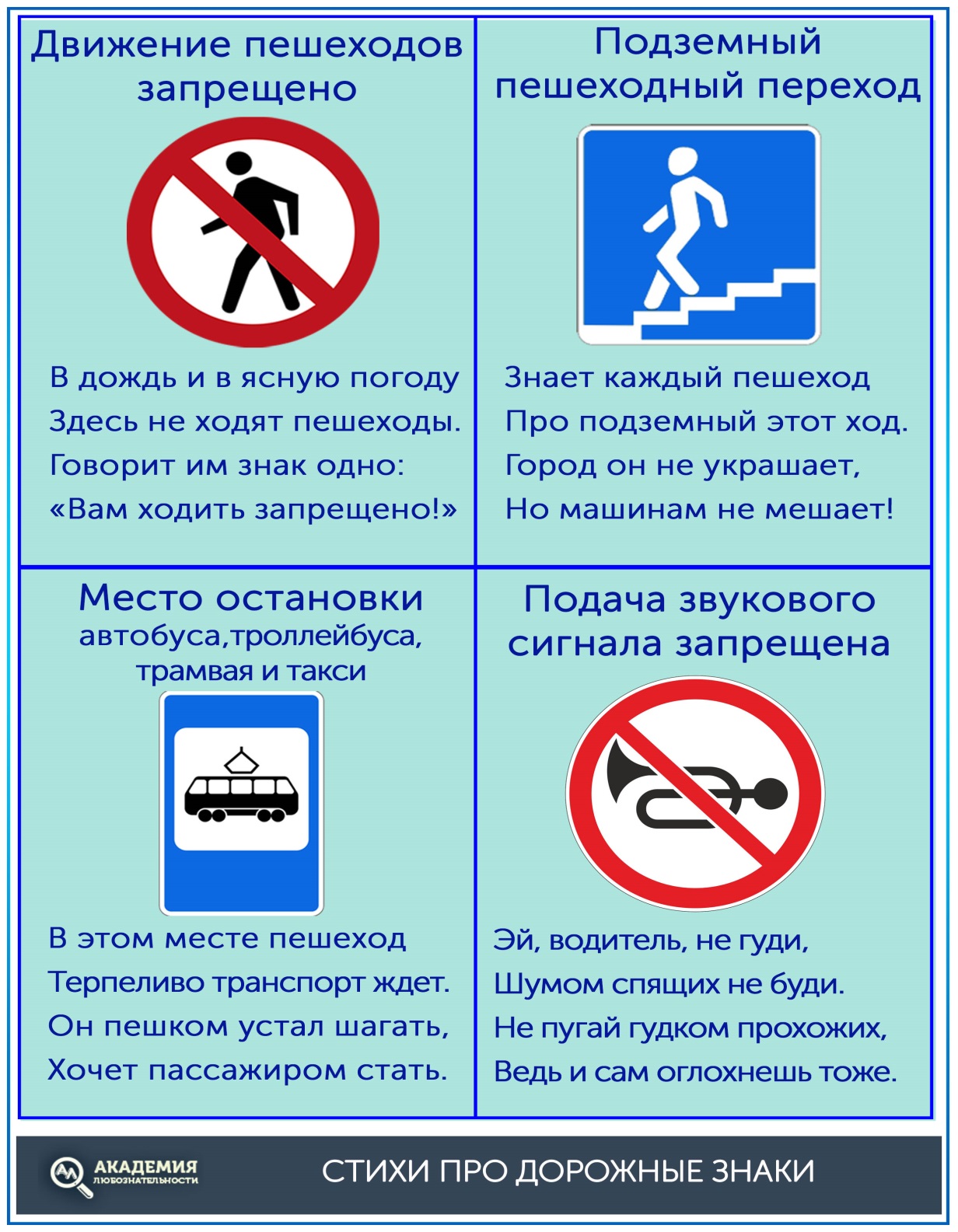 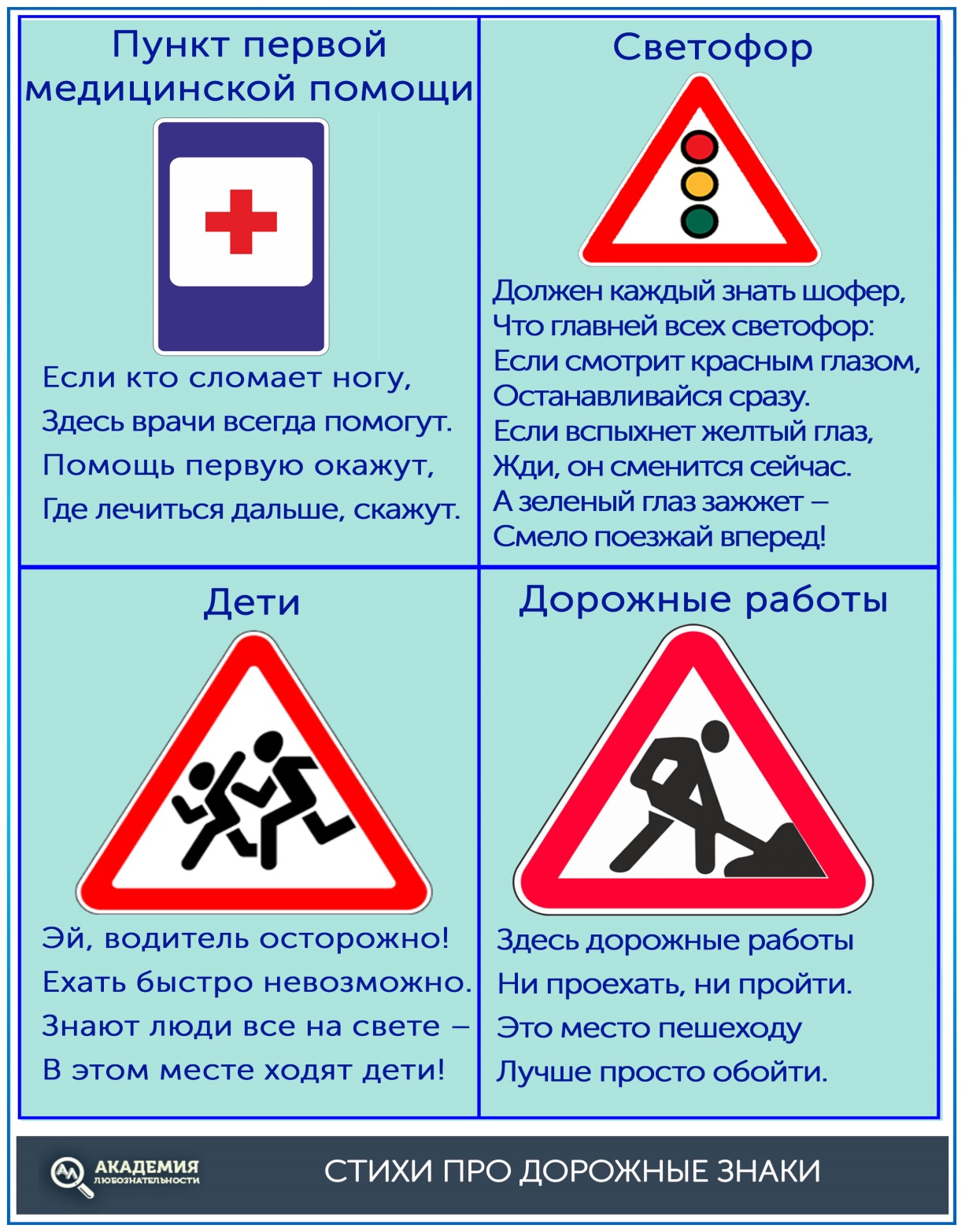 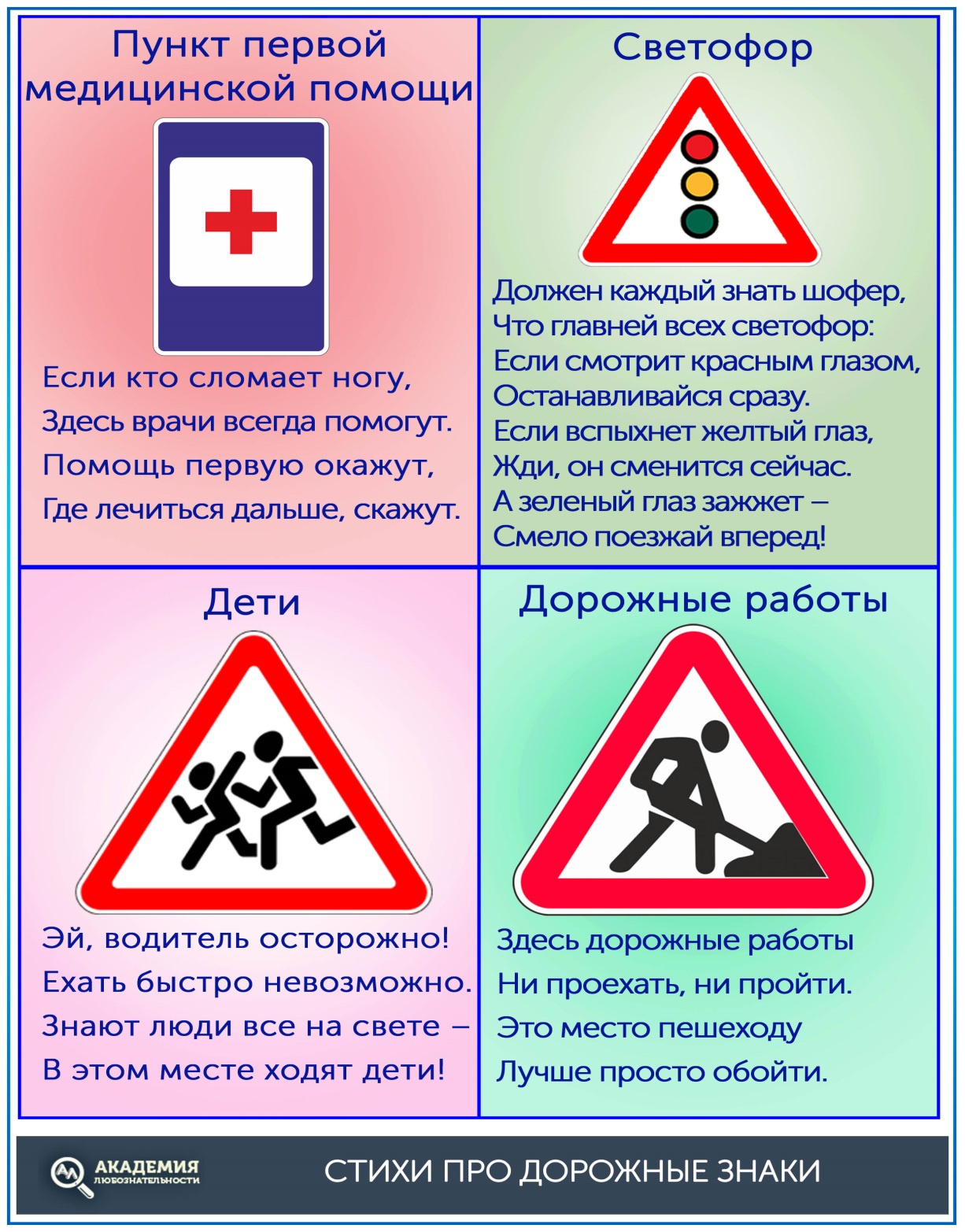 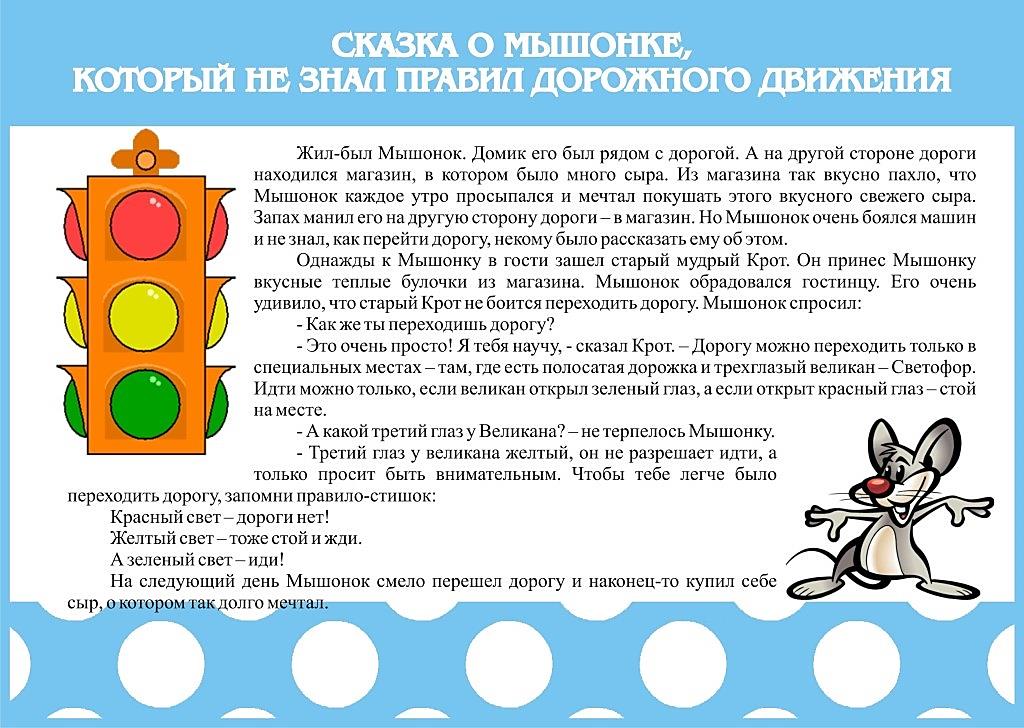 Работа с родителями
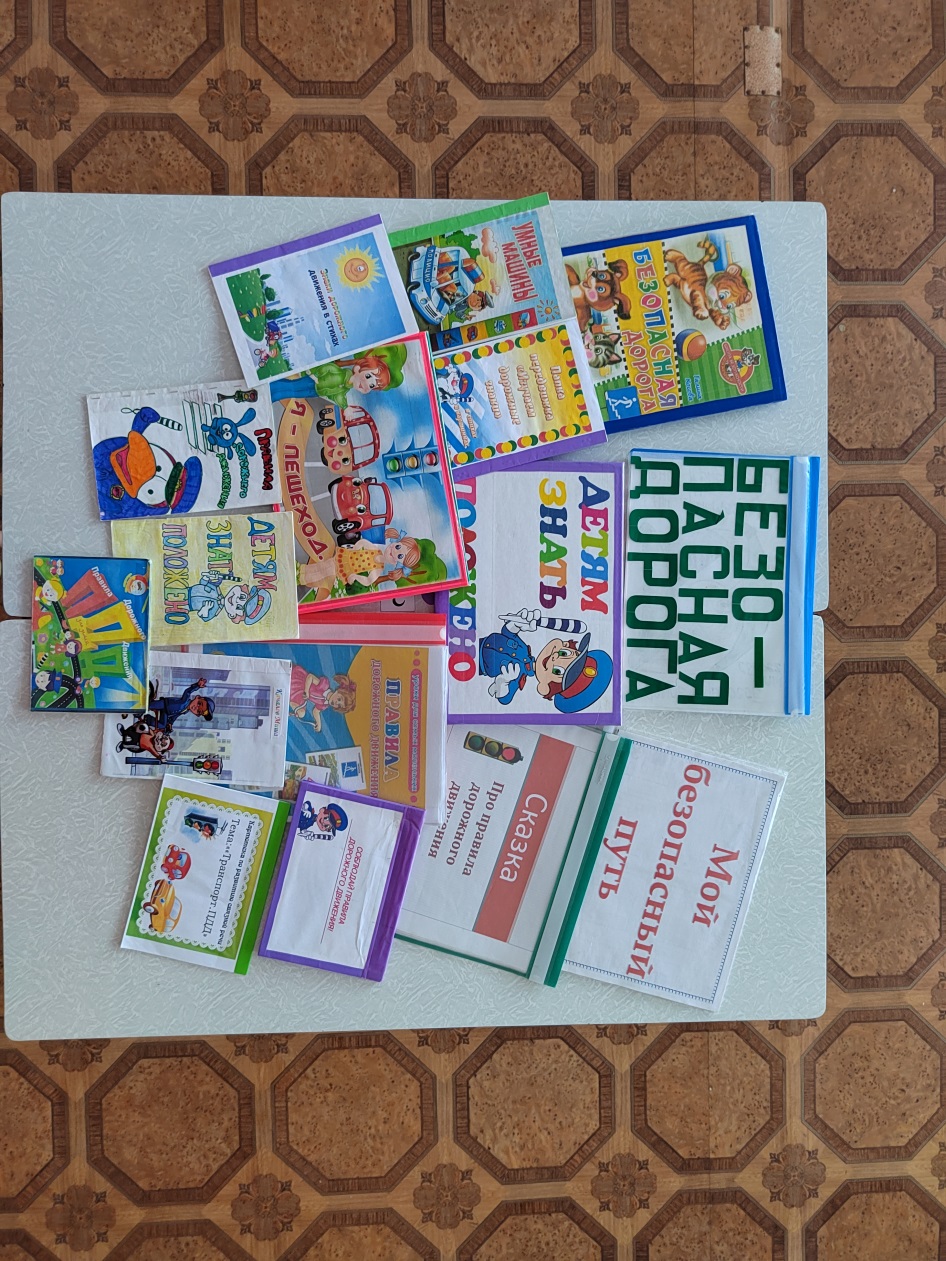 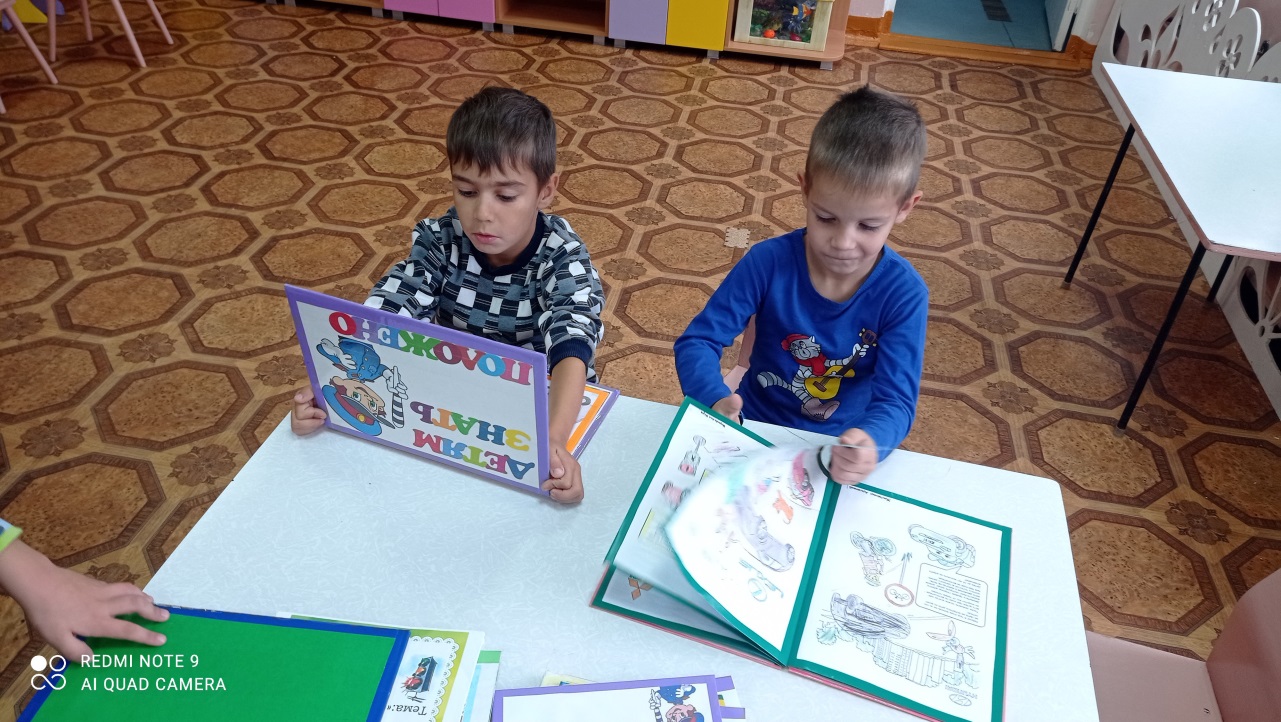 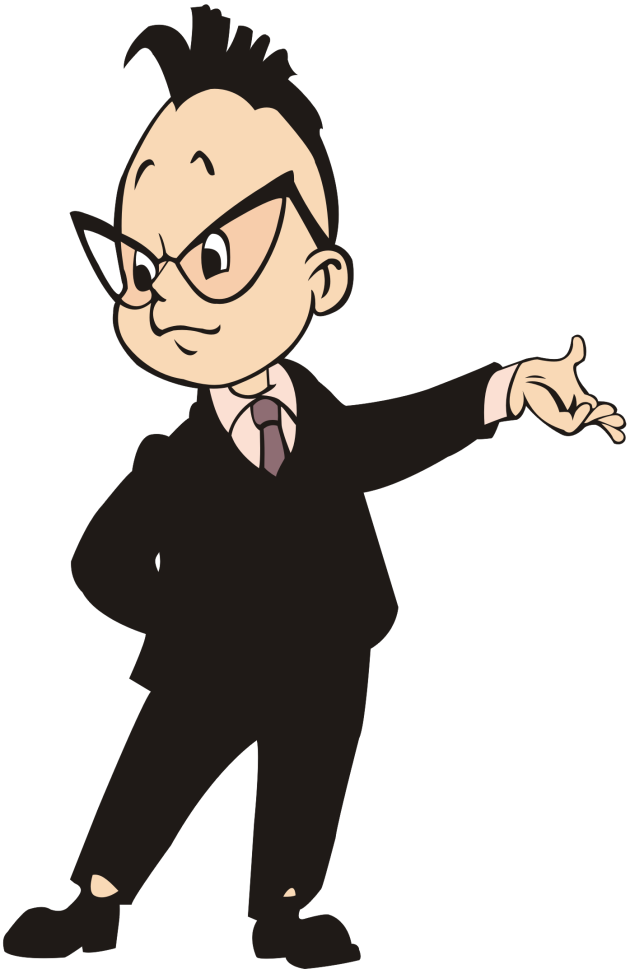 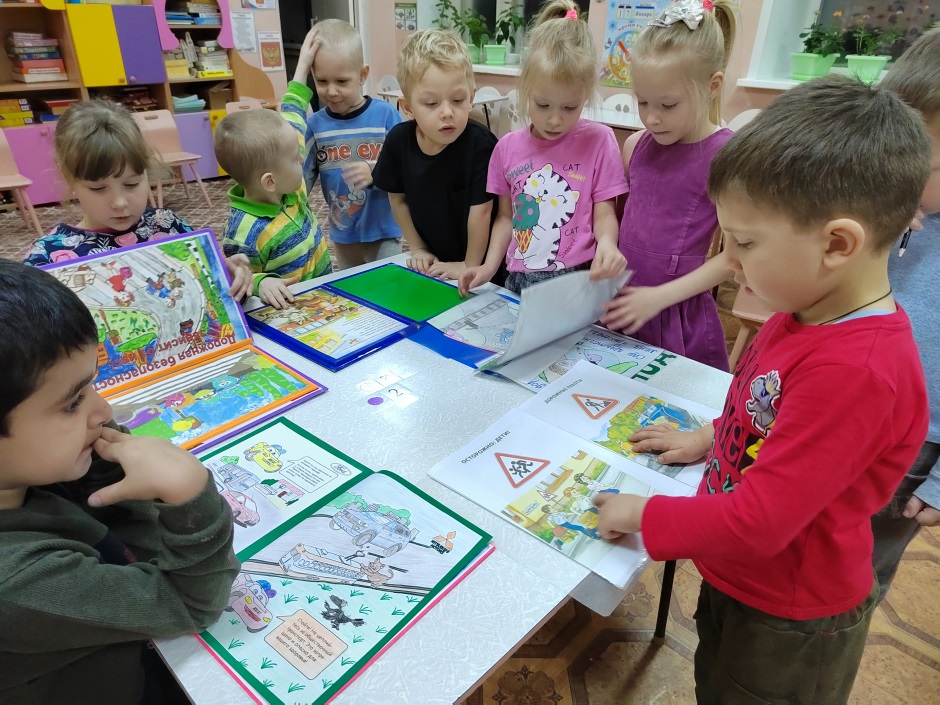 Спасибо за внимание!